Complex Coronary Cases Supported by:
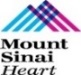 Abbott Vascular Inc.
 Boston Scientific Corp.
 Terumo Vascular Corp.
 Cardiovascular Systems Inc.
 Abiomed Inc.
 Chiesi Inc.
 Shockwave Medical Inc.
 Cardinal Health Cordis Inc.
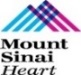 Disclosures
Samin K. Sharma, MD, MSCAI, FACC
      Nothing to disclose
Annapoorna S. Kini, MD, MRCP, FACC
	Nothing to disclose
Sameer Mehta, MD, FACC (Moderator)
	Nothing to disclose
CCC Live Case # 168
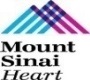 Patient Demographics
67 yrs, Male
Present Clinical Presentation
Presented with CCS class III angina and +stress MPI for anterior & infero-lateral ischemia
CAD Risk Factors
Controlled Hyperlipidemia
Current Smoker
Prior MI, Anemia, GERD, Gout 
SAQ-7 score:33
Clinical Variables
s/p CABG x3 in 6/2014, s/p multiple PCIs last being CBPTCA to distal LAD via LIMA on 5/2/2023. EF 60%
Medications
Aspirin, Prasugrel, Metoprolol XL, Nitropatch, Ranolazine, Olmesartan, Atorvastatin
Cath: Cardiac cath on 5/2/2023 revealed 3 V CAD; TO distal RCA filling via SVG, multiple, calcified 80% lesions in mid LAD with DES ISR in dLAD, TO DES ISR to LAD-D2, TO prox LCx with distal vessel fills via RCA, patent LIMA to LAD with distal LAD ISR, occluded SVG to D2, patent SVG to RPDA with 80-90% lesions in retrograde limb supplying 80% RPL & CTO & LVEF 62%. Pt underwent successful PTCA+atherotomy PCI dLAD via LIMA & did well.
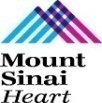 AUC 2017: IMA to LAD Patent Without Stenosis
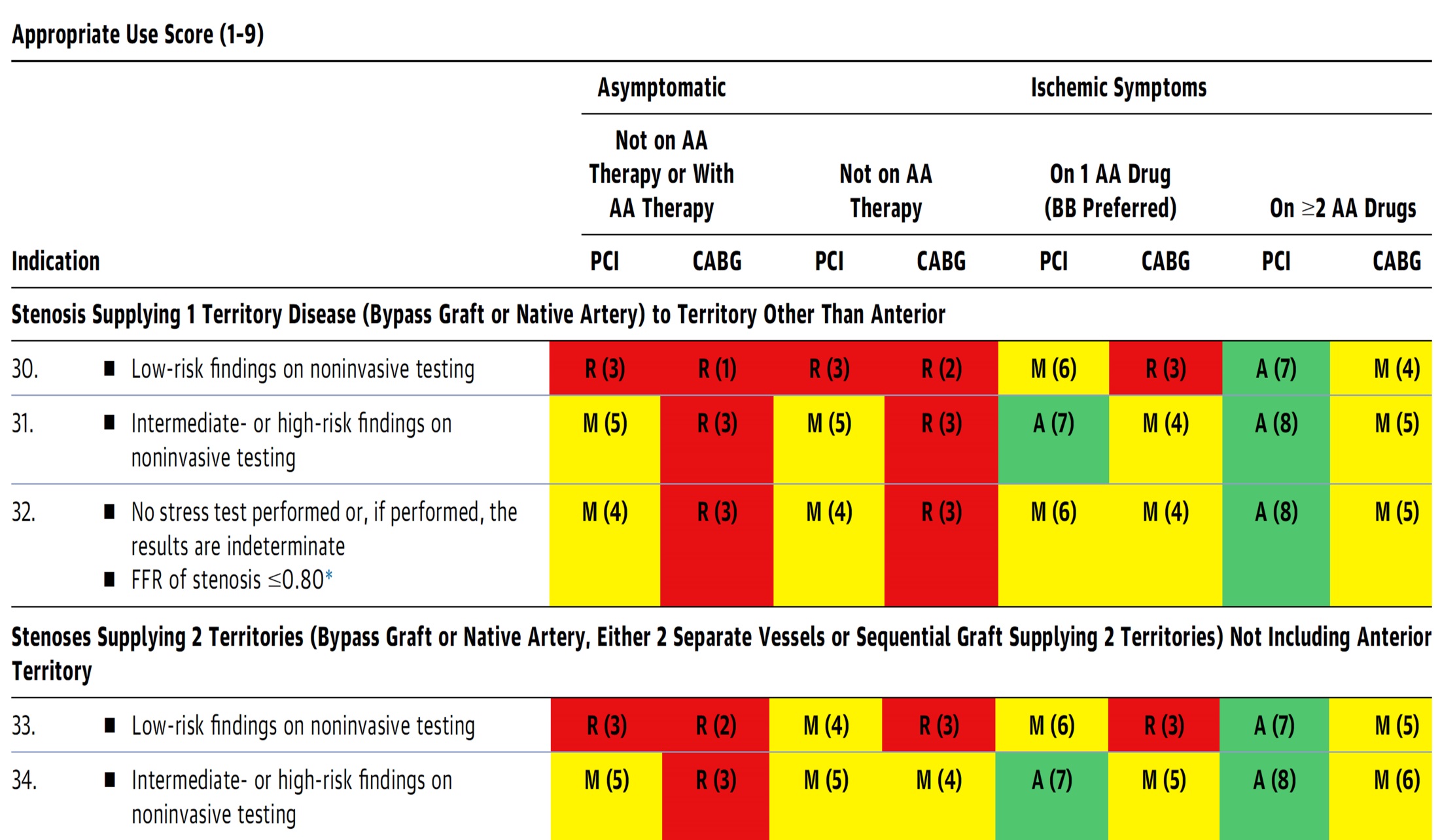 Patel et al., J Am Coll Cardiol 2017;69:2212
CCC Live Case # 168
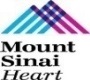 Patient Demographics
67 yrs, Male
Present Clinical Presentation
Presented with CCS class III angina and +stress MPI for anterior and infero-lateral ischemia
CAD Risk Factors
Controlled Hyperlipidemia
Current Smoker
Prior MI, Anemia, GERD, Gout 
SAQ-7 score:33
Clinical Variables
s/p CABG x3 in 6/2014, s/p multiple PCIs last being CBPTCA to distal LAD via LIMA on 5/2/2023. EF 60%
Medications
Aspirin, Prasugrel, Metoprolol XL, Notropatch, Ranolazine, Olmesartan, Atorvastatin
Cath: Cardiac cath on 5/2/2023 revealed 3 V CAD; TO distal RCA filling via SVG, multiple, calcified 80% lesions in mid LAD with DES ISR in dLAD, TO DES ISR to LAD-D2, TO prox LCx with distal vessel fills via RCA, patent LIMA to LAD with distal LAD ISR, occluded SVG to D2, patent SVG to RPDA with 80-90% lesions in retrograde limb supplying 80% RPL & CTO & LVEF 62%. Pt underwent successful PTCA+atherotomy PCI dLAD via LIMA & did well.
Plan: Now planned for imaging guided staged complex PCI of SVG to RPDA retrograde limb and/or LCx CTO.
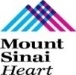 Latest Issues in Coronary Intervention
Interventional Trials from EuroPCR 2023:
    Define Flair 5-Yr, FAME 3 3-Yr, EBC Main 3-Y   
    PICCOLETO II 3-Yr, Post-PCI QFR in Flavour    
             
 Focused review of the month
 Calcified Nodule Imaging and Outcomes: 
     Impact of Eruptive vs Non-eruptive calcified nodule 
     morphology on acute and long-term outcomes after 
     stenting
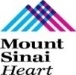 Latest Issues in Coronary Intervention
Interventional Trials from EuroPCR 2023:
    Define Flair 5-Yr, FAME 3 3-Yr, EBC Main 3-Y   
    PICCOLETO II 3-Yr, Post-PCI QFR in Flavour    
             
 Focused review of the month
 Calcified Nodule Imaging and Outcomes: 
     Impact of Eruptive vs Non-eruptive calcified nodule 
     morphology on acute and long-term outcomes after 
     stenting
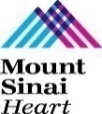 5-Year Follow Up of the 
DEFINE FLAIR Trial
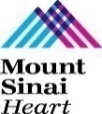 DEFINE FLAIR Trial: Study Overview
Multicenter randomized trial (17 countries, >45 centers) comparing patient  outcomes associated with FFR- or iFR-based decision making.

2492 patients (1242 iFR, 1250 FFR).

Non-inferiority hypothesis met: iFR was not inferior to FFR at 1-year FU for  MACE (HR 0.95, 95% CI 0.68-1.33; Risk difference -0.2, 95% CI -2.3 – 1.8).
Escaned J, EuroPCR 2023
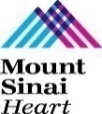 DEFINE FLAIR Trial: 5-Yr Primary Endpoint
Outcomes after FFR vs iFR in Stable CAD
MACE
All-Cause Mortality
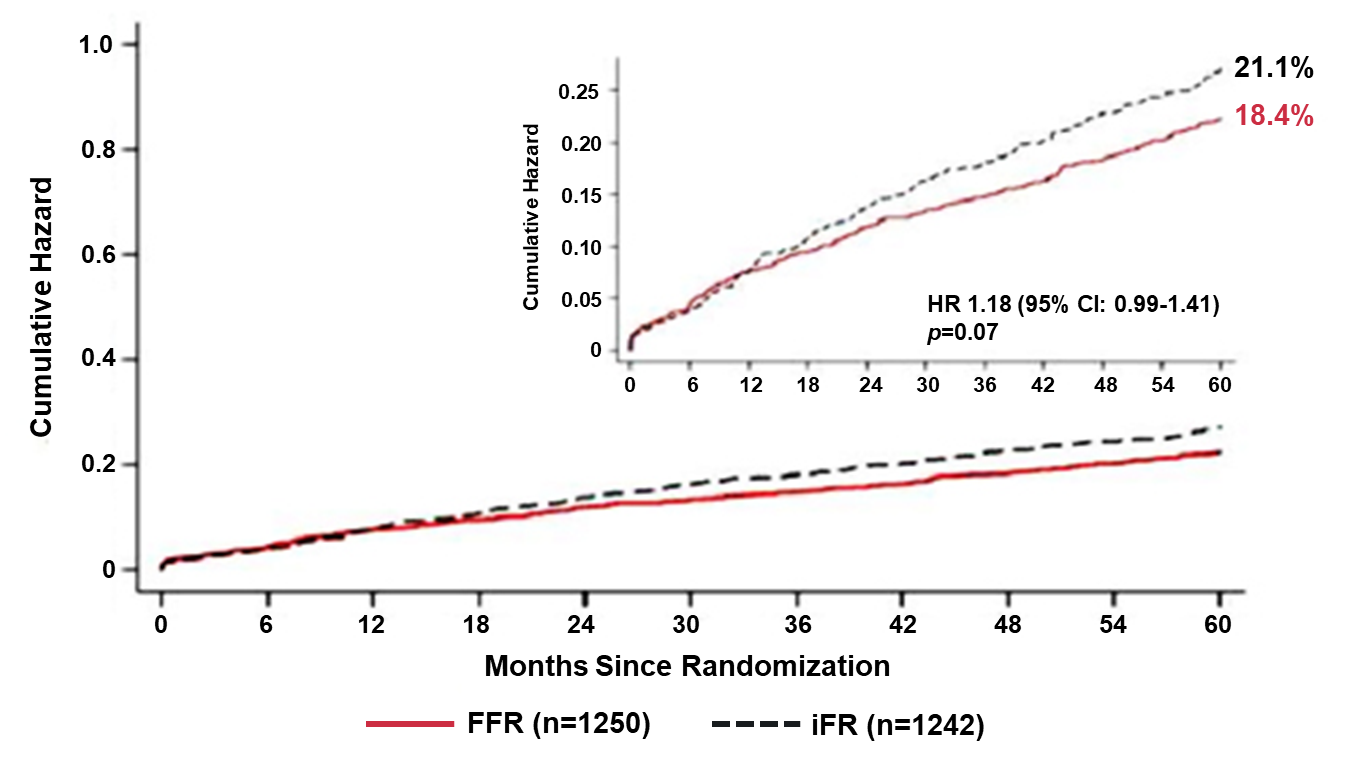 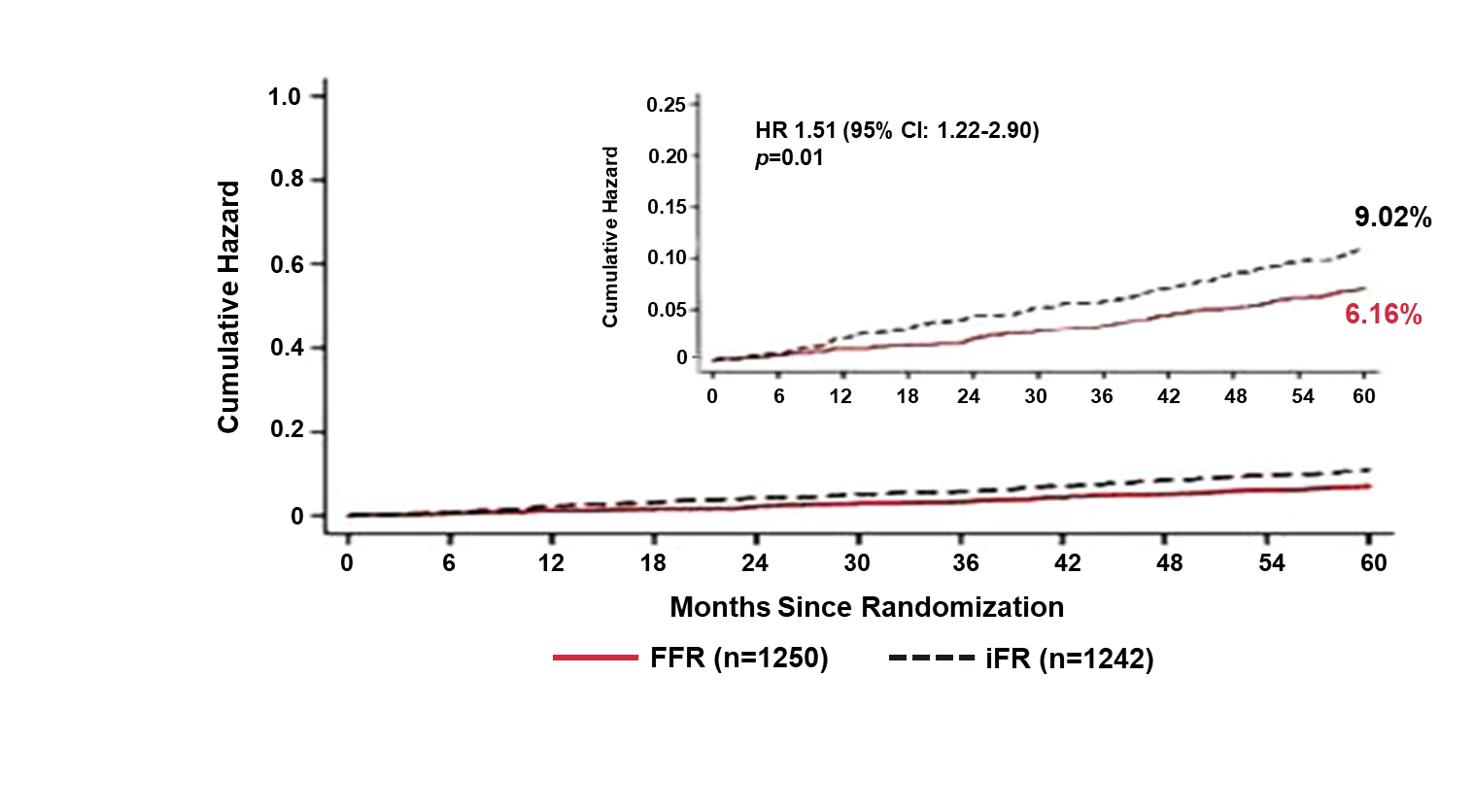 Escaned J, EuroPCR 2023
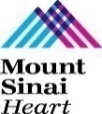 DEFINE FLAIR Trial: Clinical Results @ 5Yrs
p=0.02
p=0.96
%
p=0.01
p=0.80
Escaned J, EuroPCR 2023
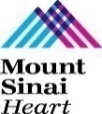 DEFINE FLAIR Trial: 5-Yr Mortality
Non-Cardiovasc/CV Mortality
All-Cause Mortality
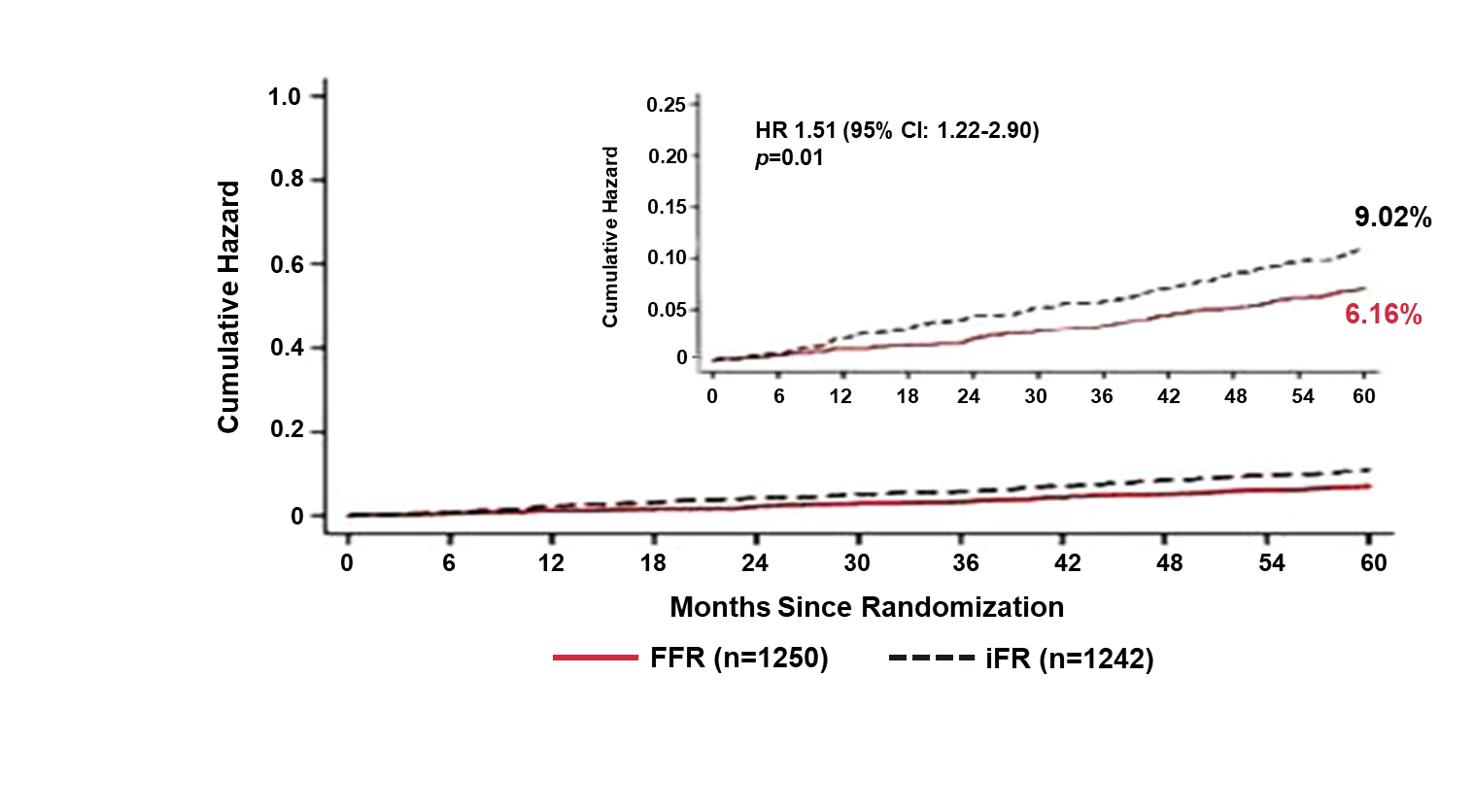 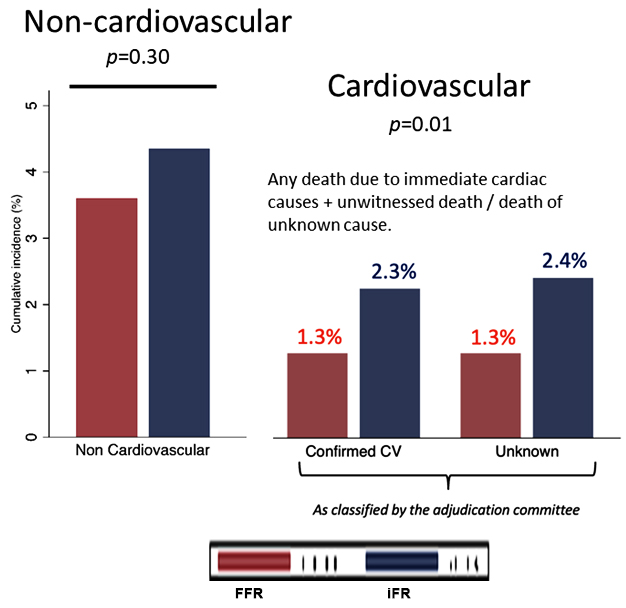 Escaned J, EuroPCR 2023
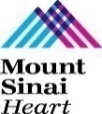 DEFINE FLAIR Trial: Comparison with the 
5-Yr iFR SWEDEHEART Results
MACE
All-Cause Mortality
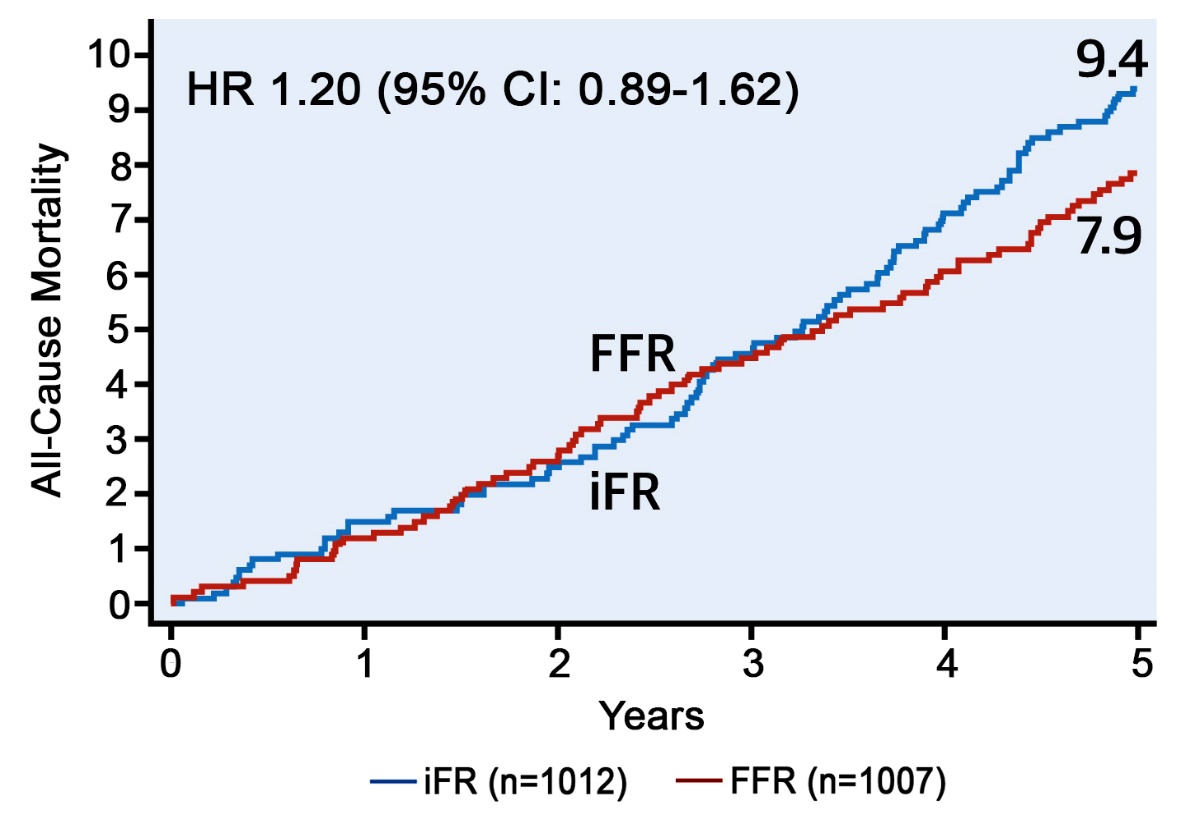 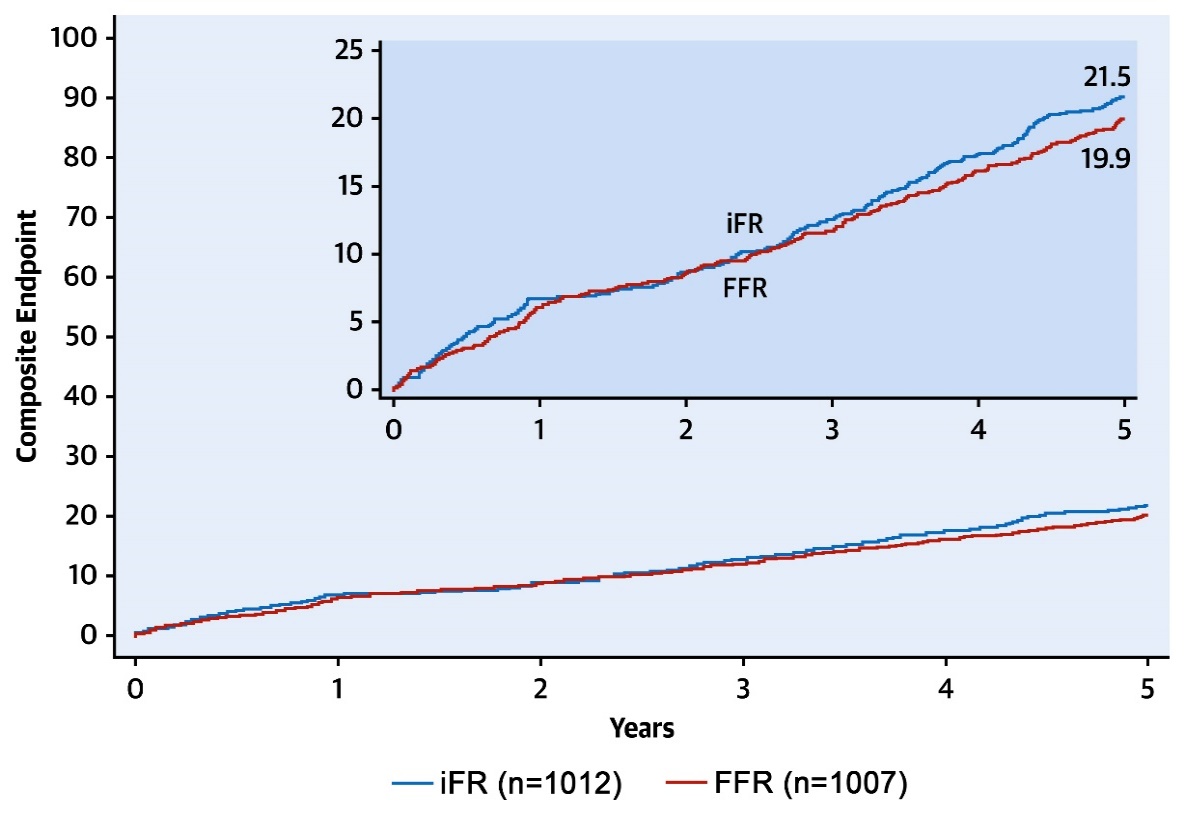 HR 1.09 (95% CI: 0.90-1.33)
Götberg et al., J Am Coll Cardiol 2022;79:965
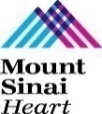 FFR-Guided PCI versus CABG
Three-Year Follow-Up of the Randomized FAME 3 Trial
FAME 3 Trial: Study Design
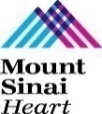 Investigator-initiated, multicenter, randomized, controlled study
All Comers with 3V-CAD (not involving Left Main) 
amenable to PCI or CABG by Heart Team 
at 48 centers in Europe, North America, Australia and Asia
FFR-Guided PCI
stent all lesions with FFR ≤0.80 
(N=757)
CABG 
based on coronary angiogram
(N=743)
Primary Endpoint:
MACCE at 1 year: all-cause death, MI, stroke or repeat revascularization

Key Secondary Endpoint
3 year follow-up for composite of death/MI/stroke
Complete follow-up at 3 years: 96.5%
Zimmerman F, EuroPCR 2023
FAME 3 Trial: Key Secondary Endpoint
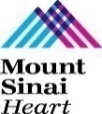 Death, MI, or Stroke at 3-year Follow-Up
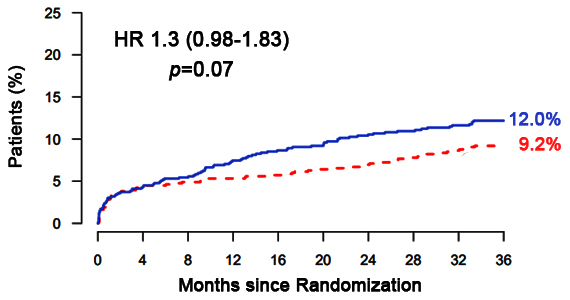 Zimmerman F, EuroPCR 2023
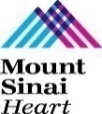 FAME 3 Trial: Secondary Endpoint at 
3-Year Follow-Up
p=0.002
Δ5.2% (NNT 19)
p=0.001
Δ2.8% (NNT 36)
%
p=0.02
p=0.88
p=0.56
Zimmerman F, EuroPCR 2023
FAME 3 Trial: Subgroup Analyses 
(Death, MI or Stroke) at 3-Year Follow-Up
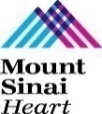 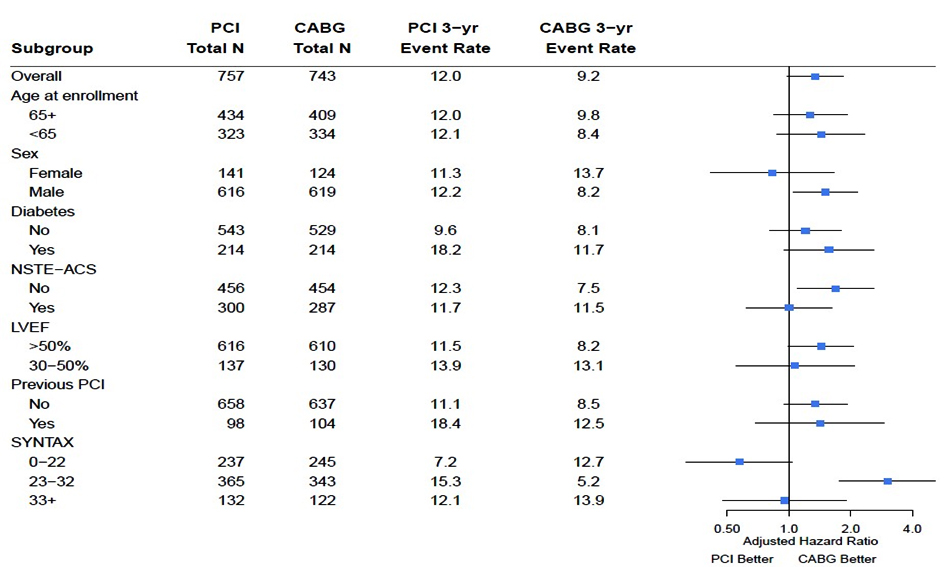 Zimmerman F, EuroPCR 2023
FAME 3 Trial: Comparison with SYNTAX Trial (3VD Cohort) at 3-Year Follow-Up
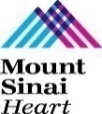 Death, MI, or Stroke
Death
% Death at 3 Years
% Death at 3 Years
p=0.04
p=0.07
p=0.03
p=0.88
Zimmerman F, EuroPCR 2023
FAME 3 Trial: Conclusions
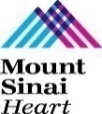 In patients with 3V-CAD comparing FFR-guided PCI and CABG after three years of follow-up:

No significant difference in the composite of death, MI, or stroke	(pre-specified key secondary endpoint)

No difference in death and stroke

Lower rate of MI (NNT 36) and repeat revascularization (NNT 19) after CABG

Shared decision making becomes increasingly important to discuss the trade-offs between revascularization strategies.

In patients with low SYNTAX tertile PCI is favorable over CABG

In patients with more complex 3V-CAD, CABG remains the treatment of choice
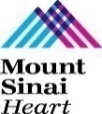 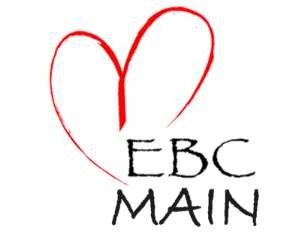 The European Bifurcation Club Left Main
Coronary Stent Study – A Randomized Comparison of Stepwise Provisional vs Systematical Dual Stenting Strategies
(EBC MAIN – 3 Year Results)
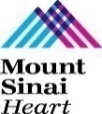 EBC MAIN Trial: Study Design
Randomized comparison of provisional strategy vs a systematic dual stent strategy for true bifurcation LM disease with Resolute Onyx™ DES
Stable or unstable angina patients with ULM bifurcation disease (type 1,1,1 or 0,1,1; both branches >2.75 mm) requiring PCI
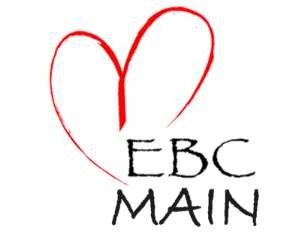 EBC initiated
30 European Canters
Lead investigator – David-Hildick-Smith
Medtronic funded
Study Device: Resolute Onyx™ DES
Dual-stent strategy
N=237
Stepwise provisional
N=230
6 mo                     12 mos                                   3 yr                              5 yr
Primary endpoint:			Composite of death, MI and TLR at 1 yr

Secondary endpoints:		Death, MI, TLR each at 12 months
						Angina status, ST, death, MI, TLR at 3 and 5 years

Procedural endpoints:		Procedural and technical success
	Procedural and in-hospital MACE
	Procedure duration, fluoroscopy and cost
Hildick-Smith D, EuroPCR 2023
EBC MAIN: Procedural Characteristics
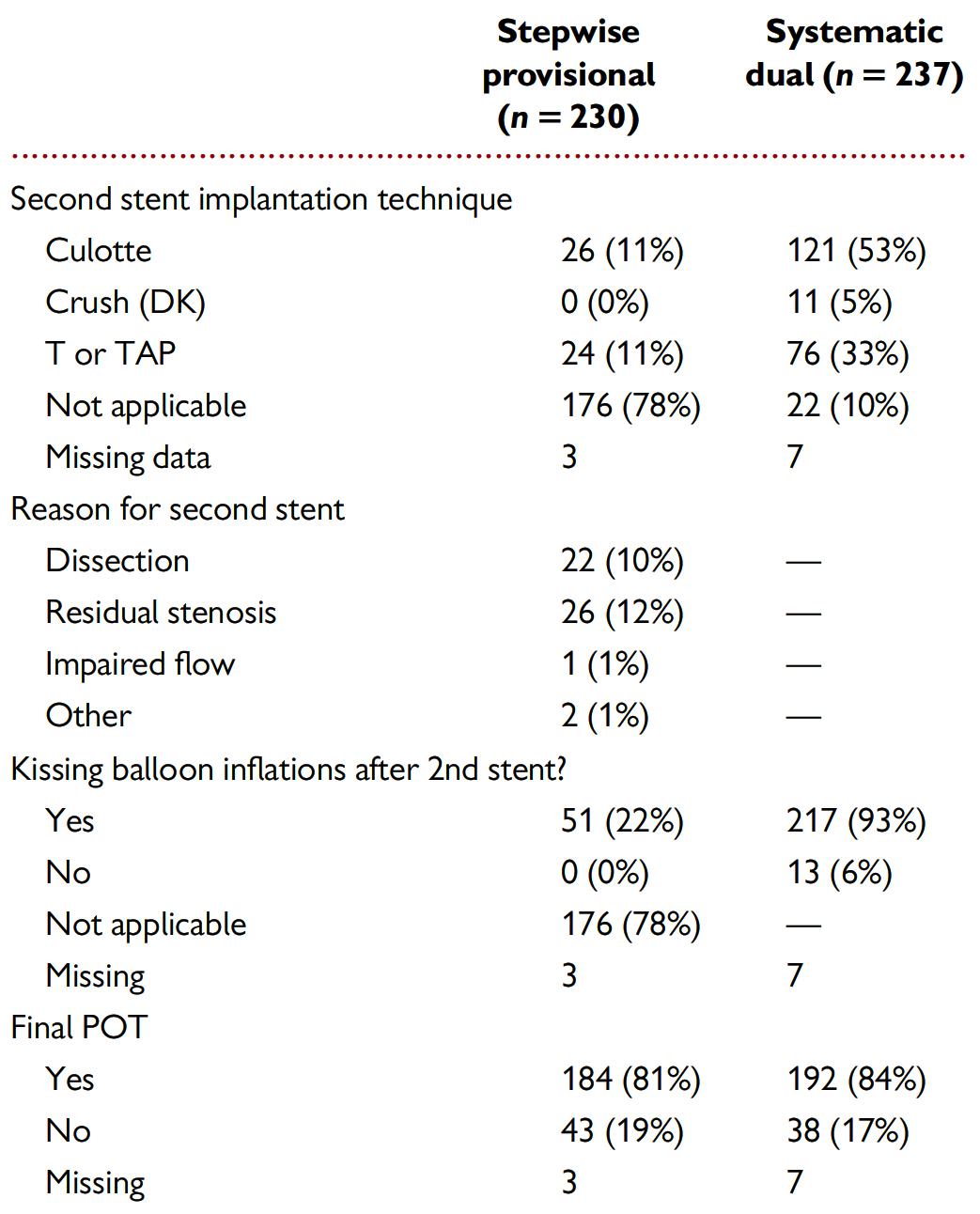 Hildick-Smith et al., Eur Heart J 2021;42:3829
EBC MAIN Trial: Clinical Results at 1 Year
p=0.34
p=0.99
p=0.16
%
p=0.48
p=0.09
Hildick-Smith et al., Eur Heart J 2021;42:3829
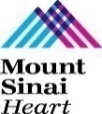 EBC MAIN Trial: Clinical Results at 3-Yrs
p=0.13
p=0.02
%
p=0.27
p=0.75
Hildick-Smith D, EuroPCR 2023
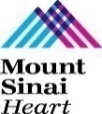 EBC MAIN Study: Clinical Results
3-Year Clinical Results
1-Year Clinical Results
p=0.13
%
%
P=NS
p=0.02
p=0.27
p=0.75
Hildick-Smith D, EuroPCR 2023
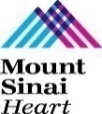 EBC MAIN: 3-Yr TLR
EBC MAIN: 3-Yr Primary Endpoint
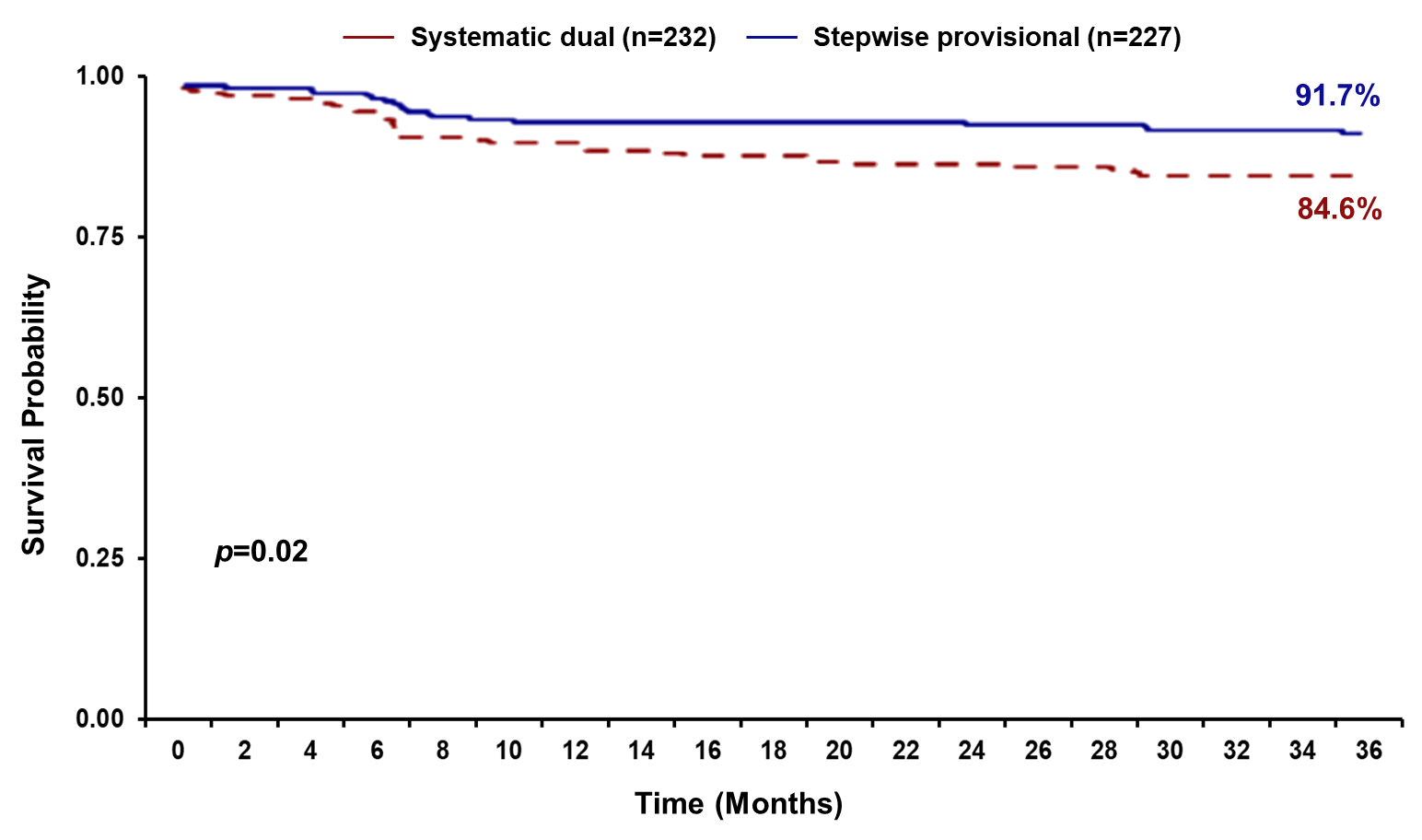 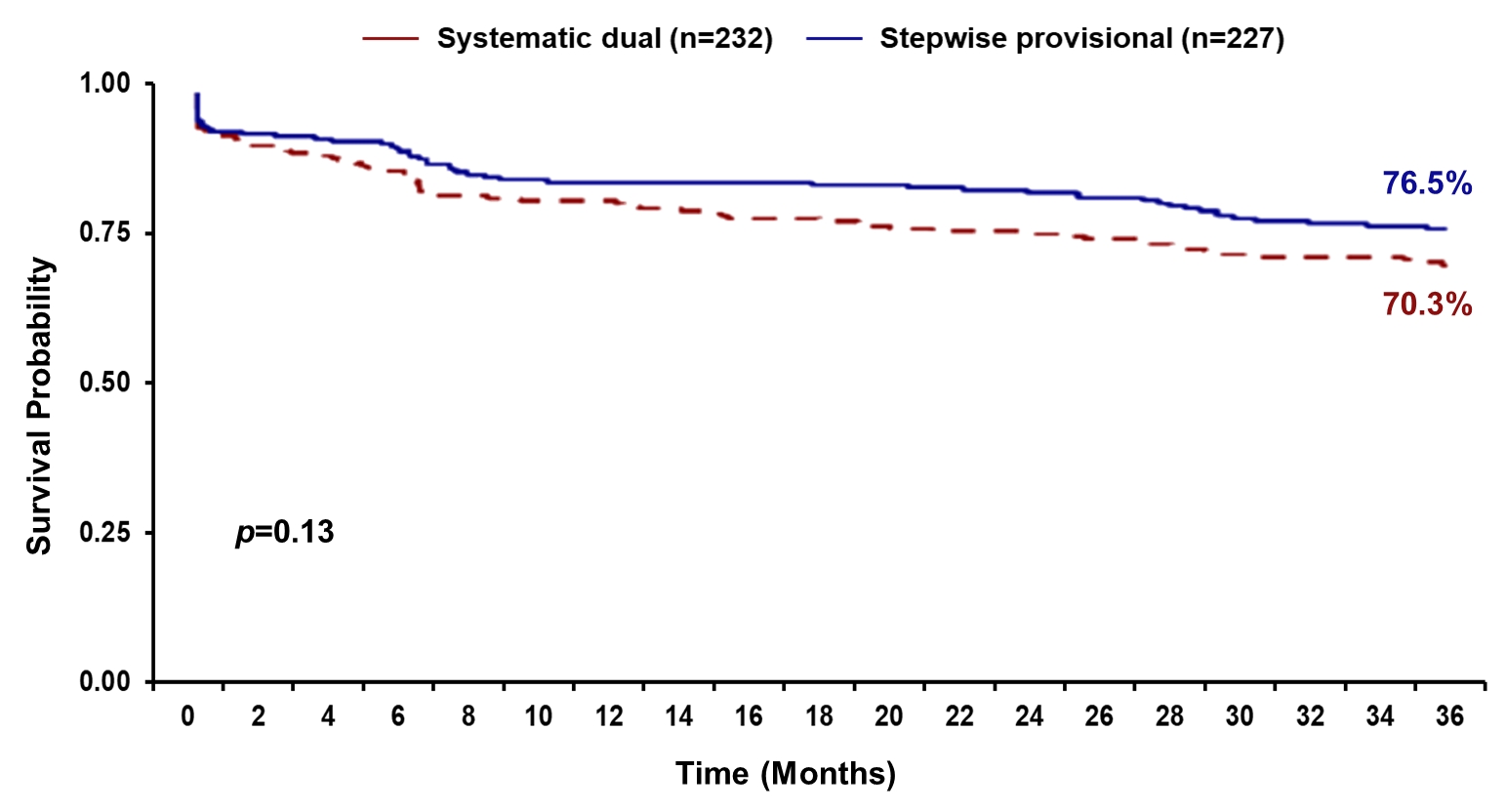 Hildick-Smith D, EuroPCR 2023
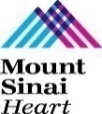 EBC MAIN: Conclusions
Good outcomes at 3 years with bifurcation left main stem PCI

No difference in 3-yr primary endpoint (death/MI/TLR) between groups

Almost twice as much TLR in the systematic dual stent group

Only 20% of patients in provisional group required a second stent

It is not necessary to decide the number of stents before you start

The stepwise provisional approach is the technique of choice for bifurcation left main stem stenosis
EBC TWO Study: Provisional-T vs Culotte Stenting
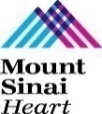 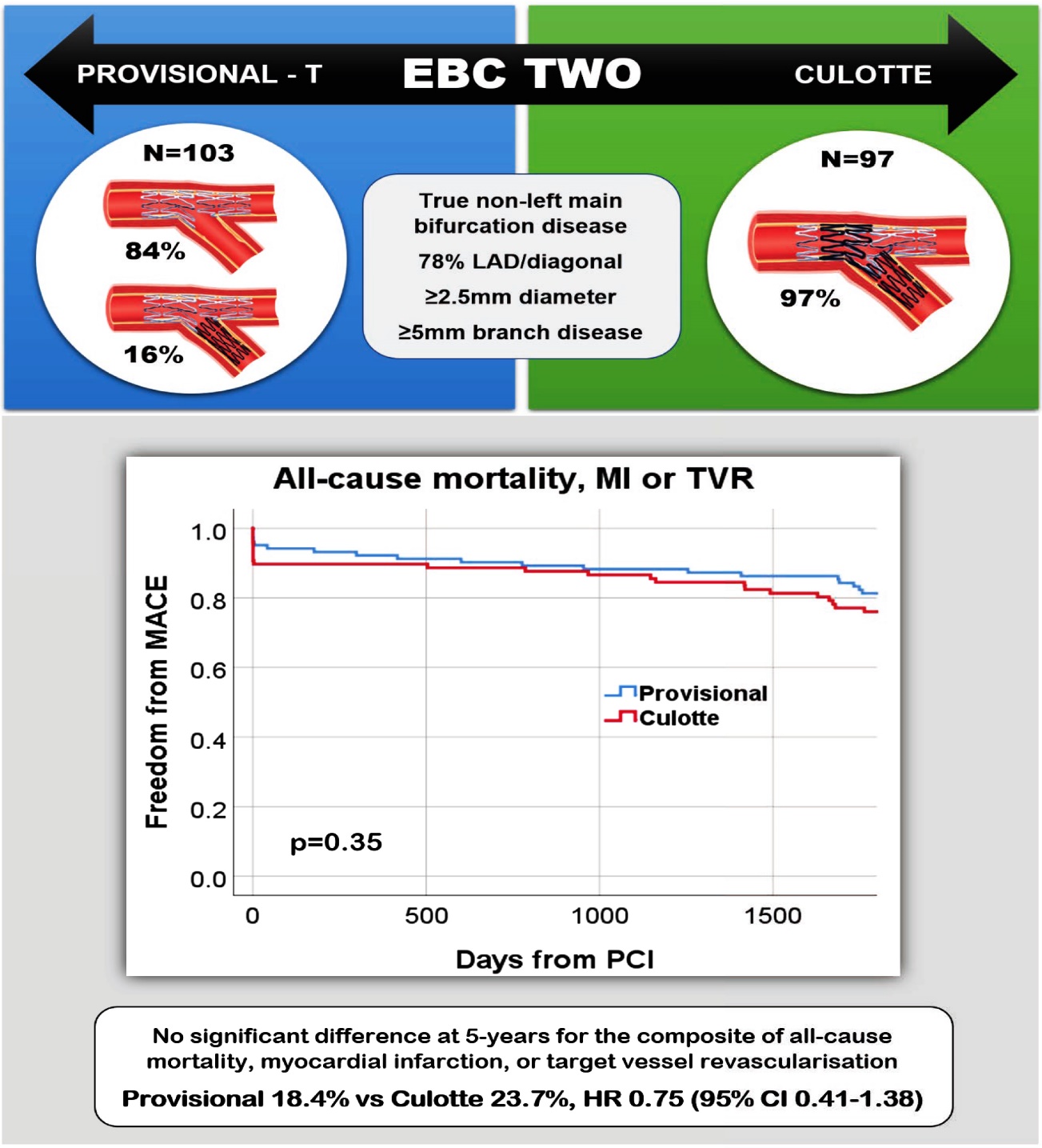 MACE at 
5 Years
Arunothayaraj et al., EuroIntervention 2023 May 19 Epub ahead of print
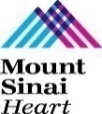 EBC TWO Study: Primary & Secondary Endpoints @ 5-Yrs
For non-LM True Bifurcation Lesion
p=0.36
p=0.30
%
p=0.84
p=0.85
p=0.61
Arunothayaraj et al., EuroIntervention 2023 May 19 Epub ahead of print
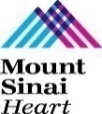 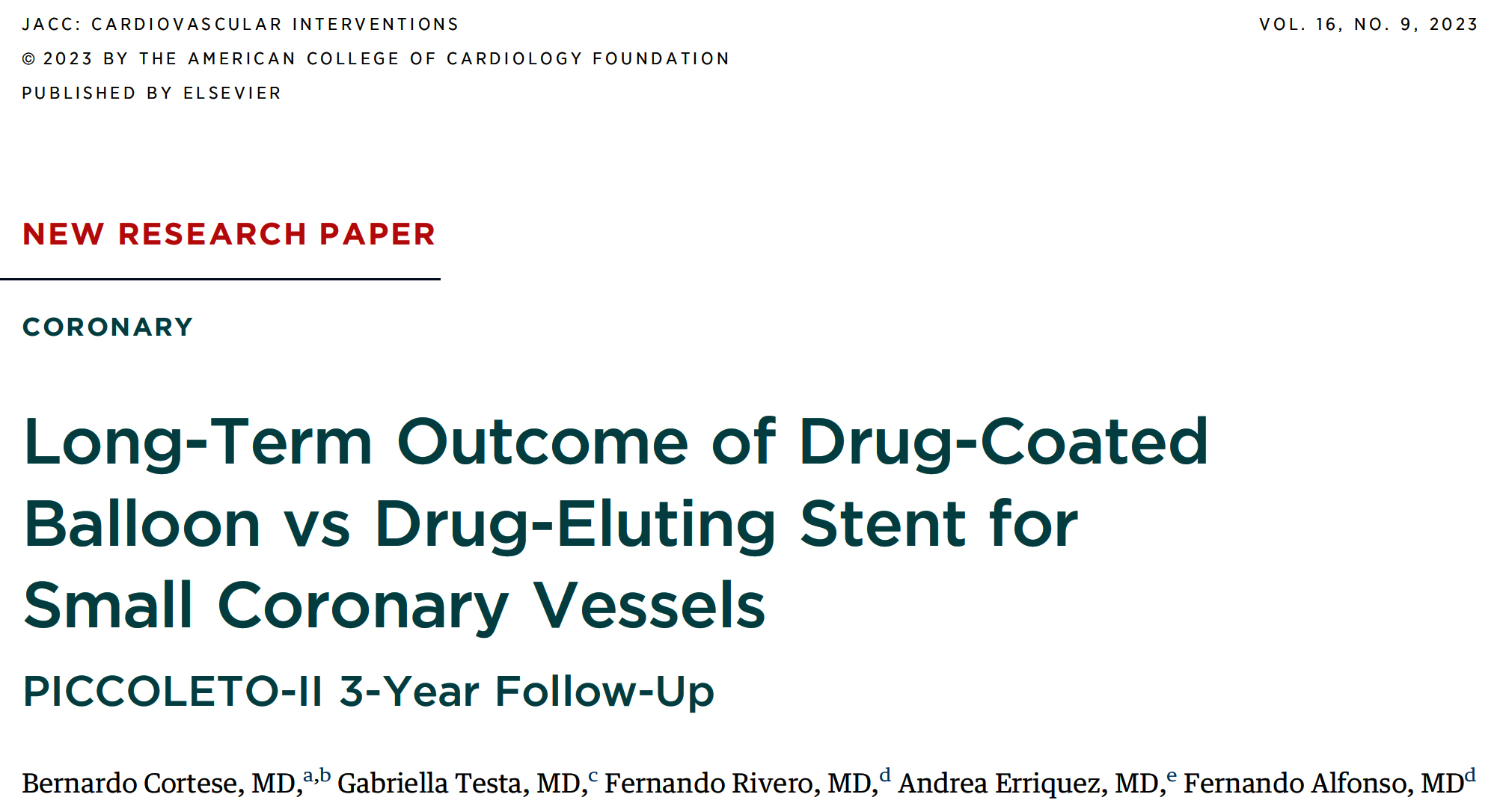 Study Flowchart and Follow-Up of PICCOLETO II Study
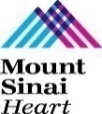 PICCOLETO II, an academic, investigator-driven, international RCT Study Flow Chart
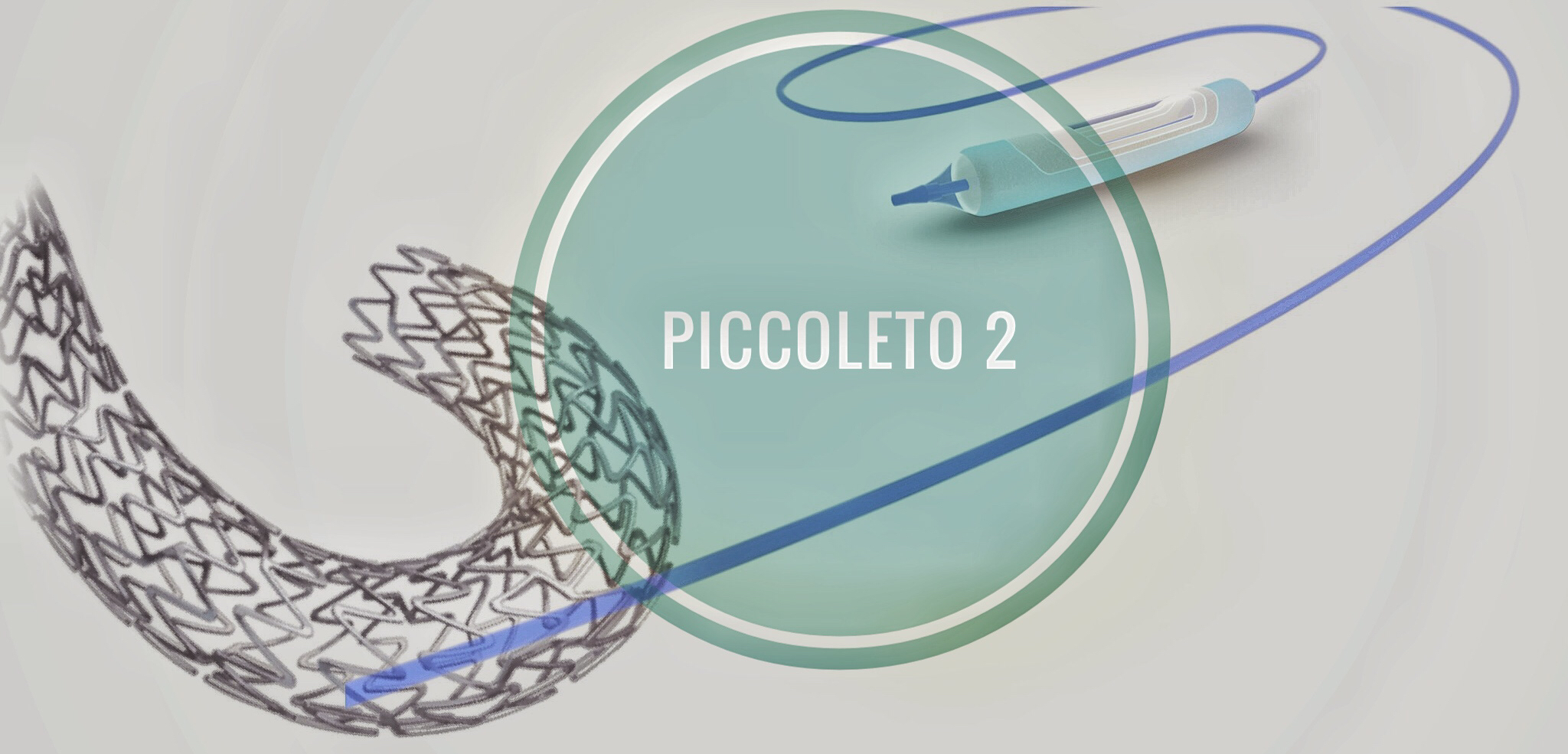 Patients with de novo lesions with natives 
(diameter ≤2.75 mm visual ly)
Enrollment:
May 2015 –
May 2018
170 screened and not enrolled
232 patients enrolled
Centralized blocks randomization 1:1
(prior to guidewire insertion)
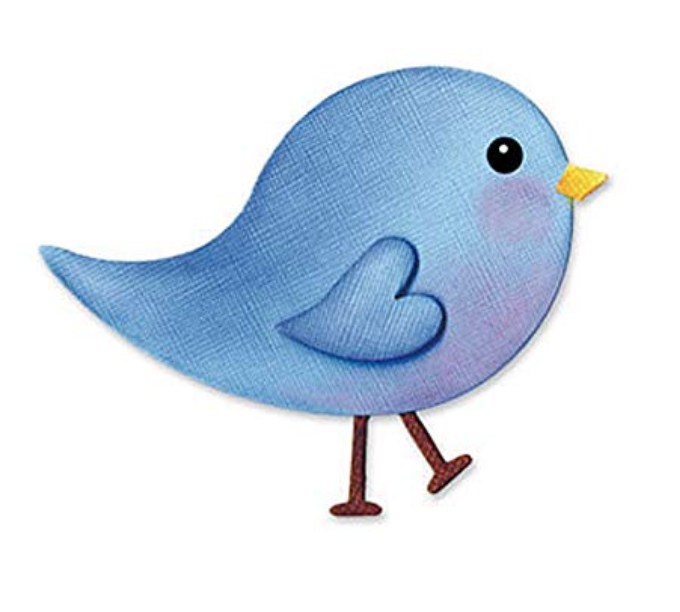 118 Elutax SV DCB
Predilatation, DCB dilatation for 30-60 sec
3 lost
7 refused
5 lost
8 refused
114 EES
105 with angio follow up (89%)
104 with angio follow up (90%)
6 months in- lesion LLL
 (core lab)
106 with 12-mo clinical F/U
108 with 12-month clinical F/U
2 lost
3 refused
2 lost
4 refused
102 with 36-month clinical F/U
101 with 36-mo clinical F/U
36 months clinical assessment
 (CEC adjudicated)
Cortese et al., J Am Coll Cardiol Intv 2023 April 19 Epub ahead of print
PICCOLETO II Study: Lesion Characteristics and Procedural Aspects
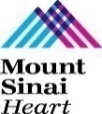 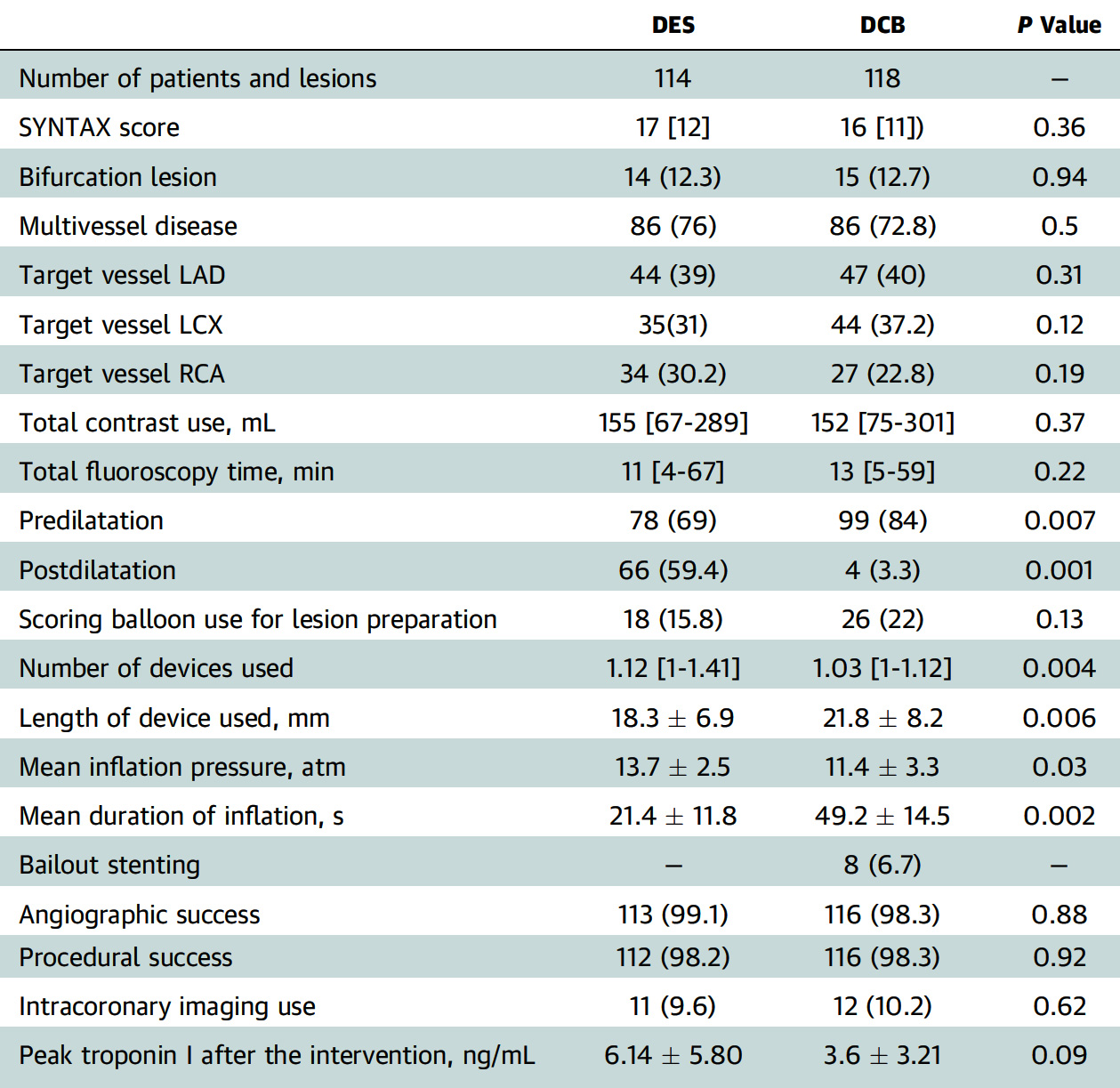 Cortese et al., J Am Coll Cardiol Intv 2023;16:1054
PICCOLETO II Study: Clinical Outcome After 3 Years
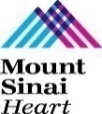 p=0.05
p=0.18
%
p=0.14
p=0.98
p=0.04
p=0.56
Cortese et al., J Am Coll Cardiol Intv 2023;16:1054
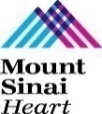 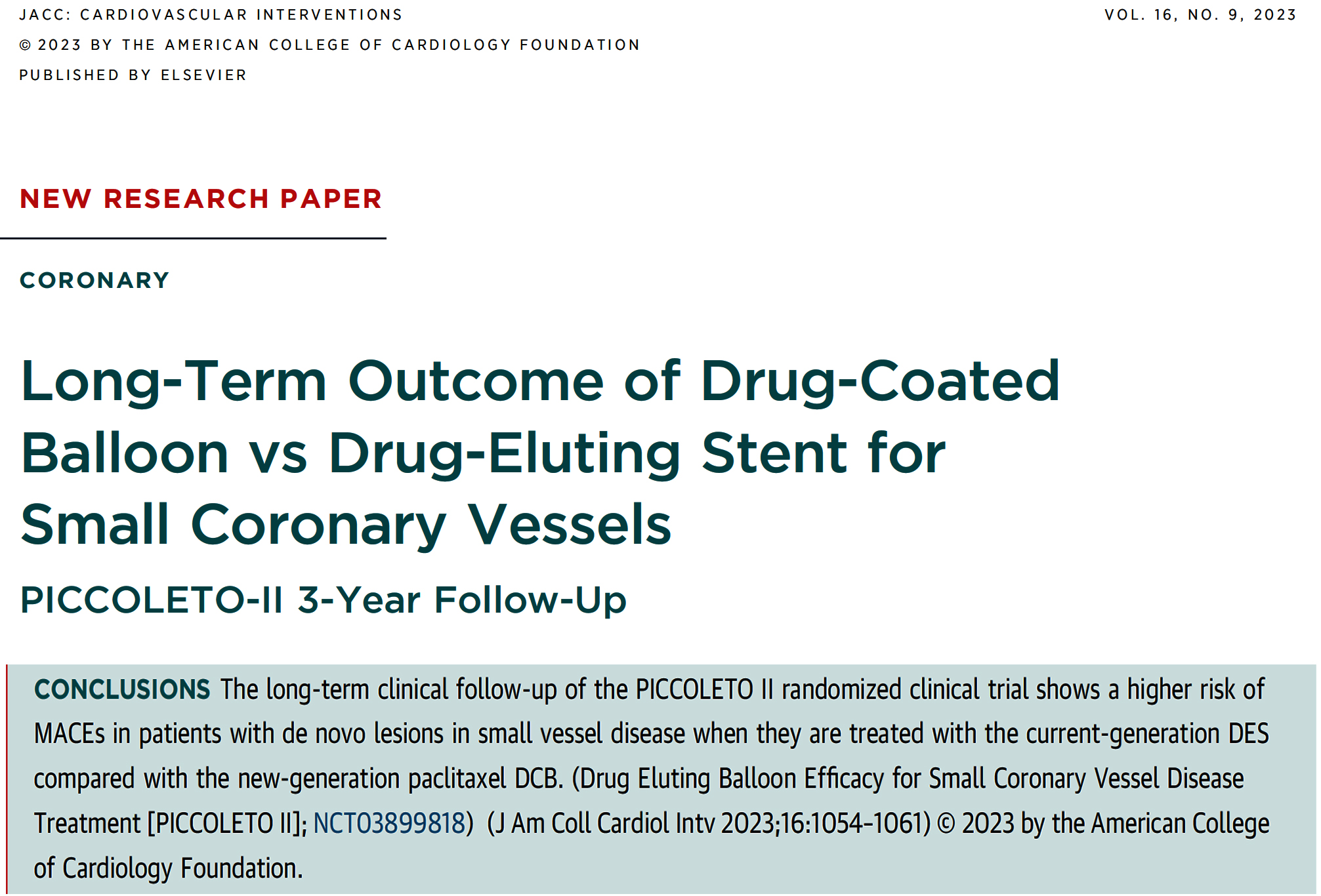 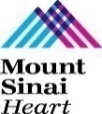 Prognostic Value of Post-PCI QFR (Quantitative Flow Ratio) in the Randomized FLAVOUR Trial
Computation of QFR Angiography on RCA with Physiologically Significant Stenosis
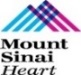 AI based Computation of FFR from 3D QCA and TIMI frame count
A, B – coronary angiography shows RCA with lesions. FFR measured by pressure-wire at * was 0.74.

C – computed fixed-flow QFR at * was 0.75.

D – computed contrast-flow QFR was 0.76, mean flow velocity calculated on angiographic runs acquired without maximum hyperemia was 0.17 m/s.

E. Computed adenosine-flow QFR at * was 0.75 and hyperemic flow velocity calculated on angiographic runs acquired during maximum hyperemia was 0.37 m/s.
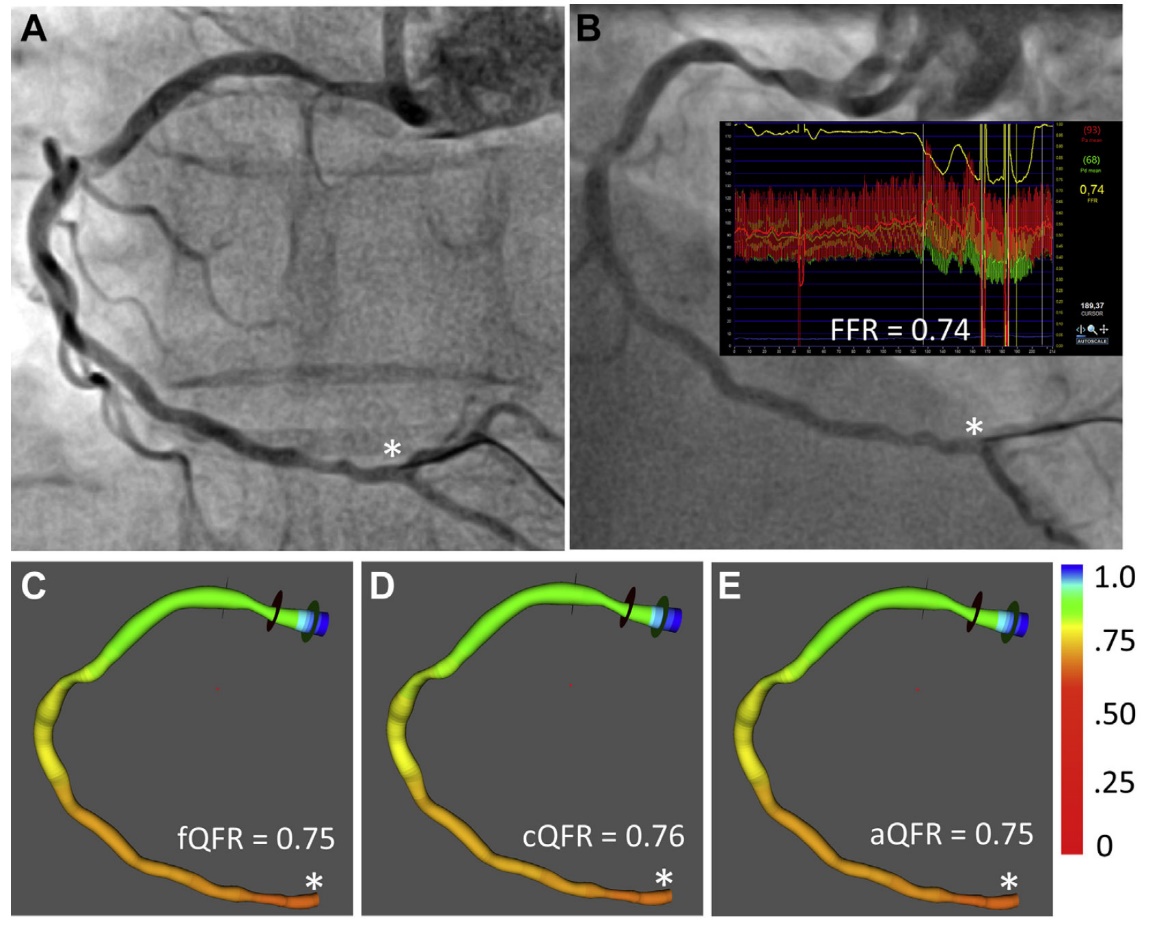 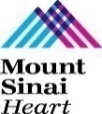 FLAVOUR Trial: Study Flowchart
Patients with at least 1 PCI treated vessel in FLAVOUR trial
801 patients, 831 vessels
25 vessels excluded
Inadequate or suboptimal image quality (n = 22)
Image failed to be imported (n = 3)
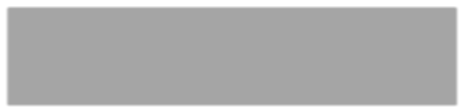 Post-PCI μQFR
777 patients, 806 vessels
IVUS-guidance
494 patients, 513 vessels
FFR-guidance
283 patients, 293 vessels
Stent analysis
441 patients, 459 vessels
54 vessels excluded
Post-PCI IVUS not available (n = 39)
Inadequate IVUS images (n = 12)
POBA only (n = 3)
2-year target vessel failure as a composite of cardiac death, target vessel MI and TVR
Tu S, EuroPCR 2023
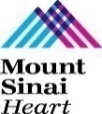 FLAVOUR Trial: Key Baseline and Procedural Characteristics
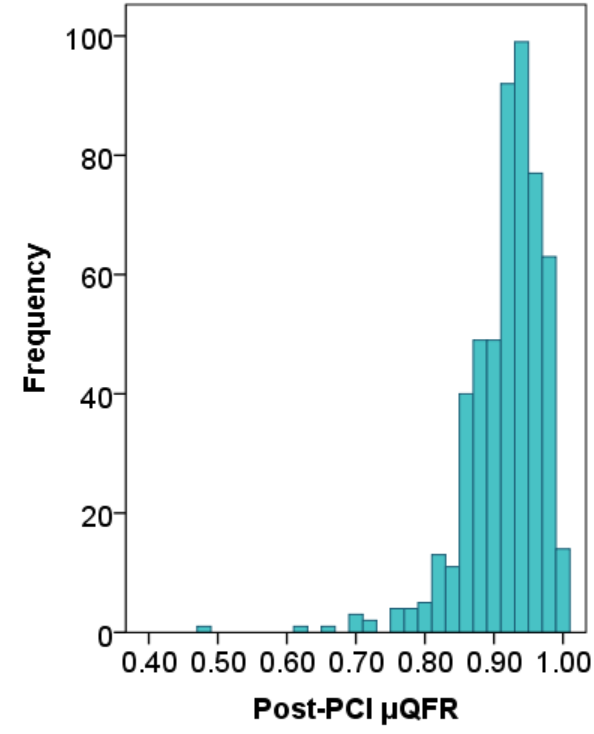 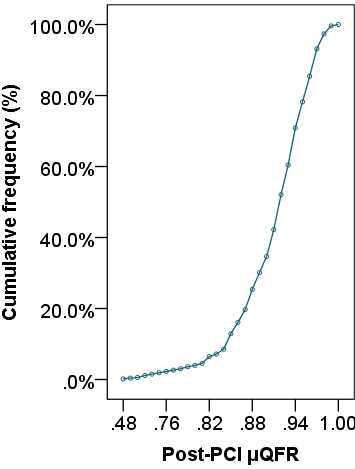 N = 806
Mean 0.92 ± 0.05
Median 0.93 [0.90, 0.96]
<0.90: 24.7%
≤0.80: 2.7%
0.93, 50.0%
Tu S, EuroPCR 2023
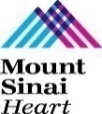 FLAVOUR Trial: Post-PCI µQFR for Predicting 
2-Year TVF
2-Yr Events Stratified by Post-PCI µQFR
K-M Curves of 2-Year TVF
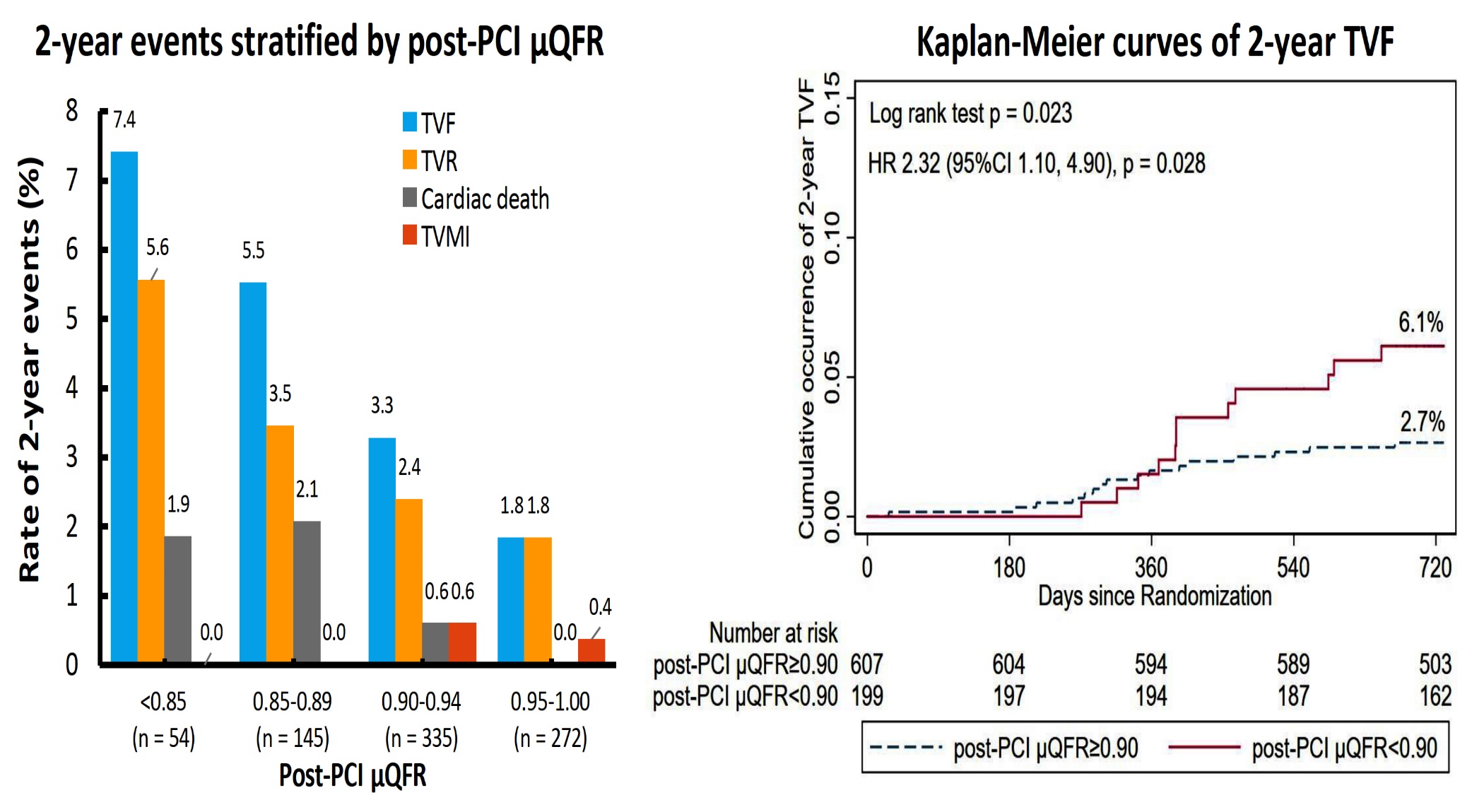 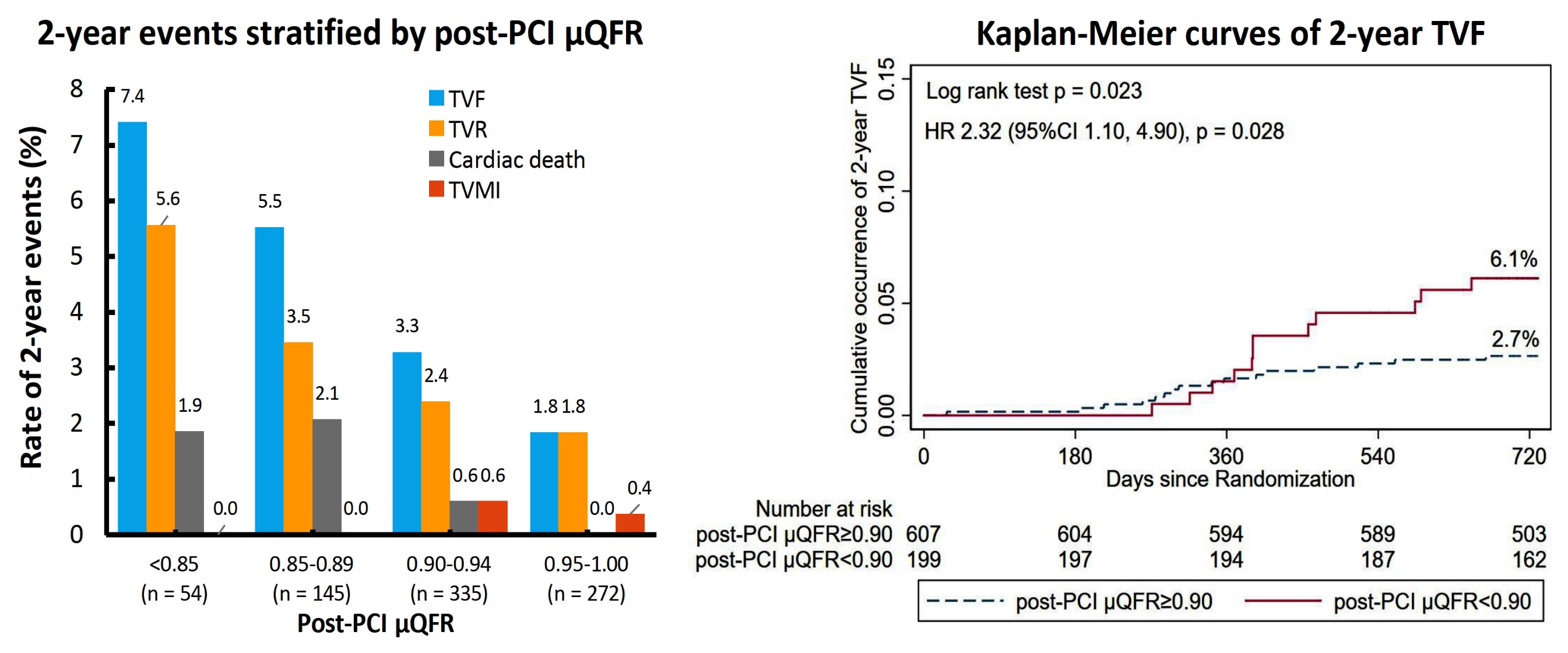 Tu S, EuroPCR 2023
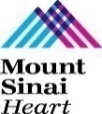 FLAVOUR Trial: Reconstruction and 
Quantification of Stent in IVUS by AI
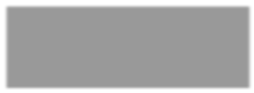 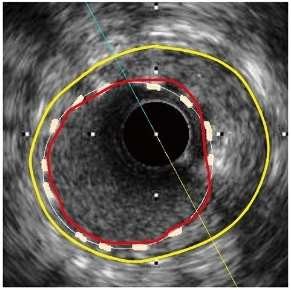 External elastic laminar
Reference lumen contour with step-down across bifurcations
Lumen contour Stent strut
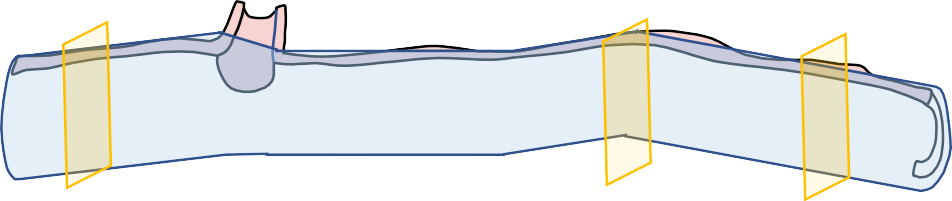 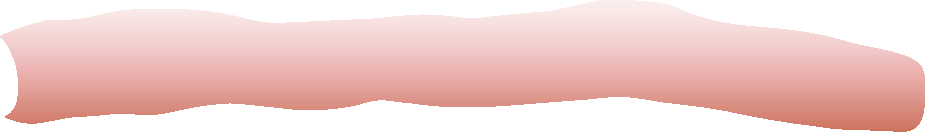 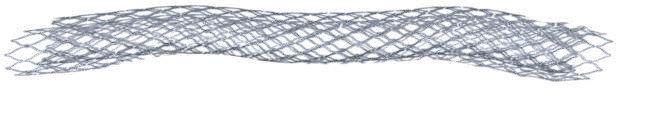 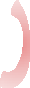 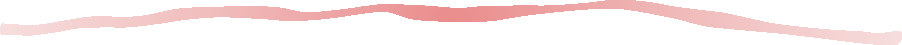 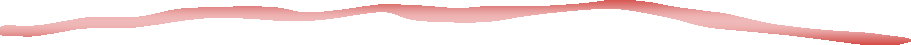 Malapposition
Under-expansion
Over-expansion
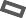 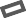 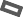 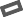 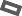 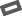 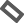 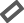 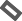 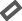 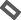 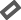 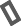 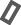 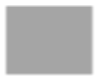 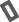 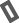 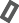 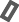 Step-down reference lumen
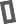 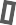 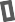 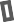 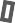 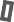 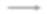 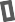 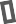 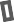 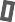 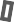 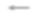 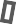 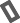 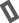 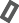 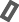 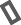 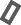 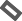 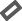 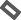 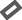 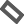 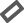 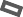 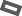 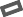 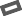 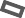 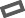 Max strut-lumen distance Dm >200 μm
Malapposition length = No. of frames with Dm > 200 μm × slice thickness
Expansion = 	Stent area	 <80%
Expansion = 	Stent area	 >120%
Reference area
Under-expansion length = No. of frames
with expansion <80% × slice thickness
Reference area
Over-expansion length = No. of frames
with expansion >120% × slice thickness
Tu et al., Comput Med Imaging Graph 2023;104:102166
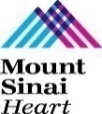 FLAVOUR Trial: Post-PCI µQFR, Stent Parameters,
 and Plaque Burden in IVUS Group
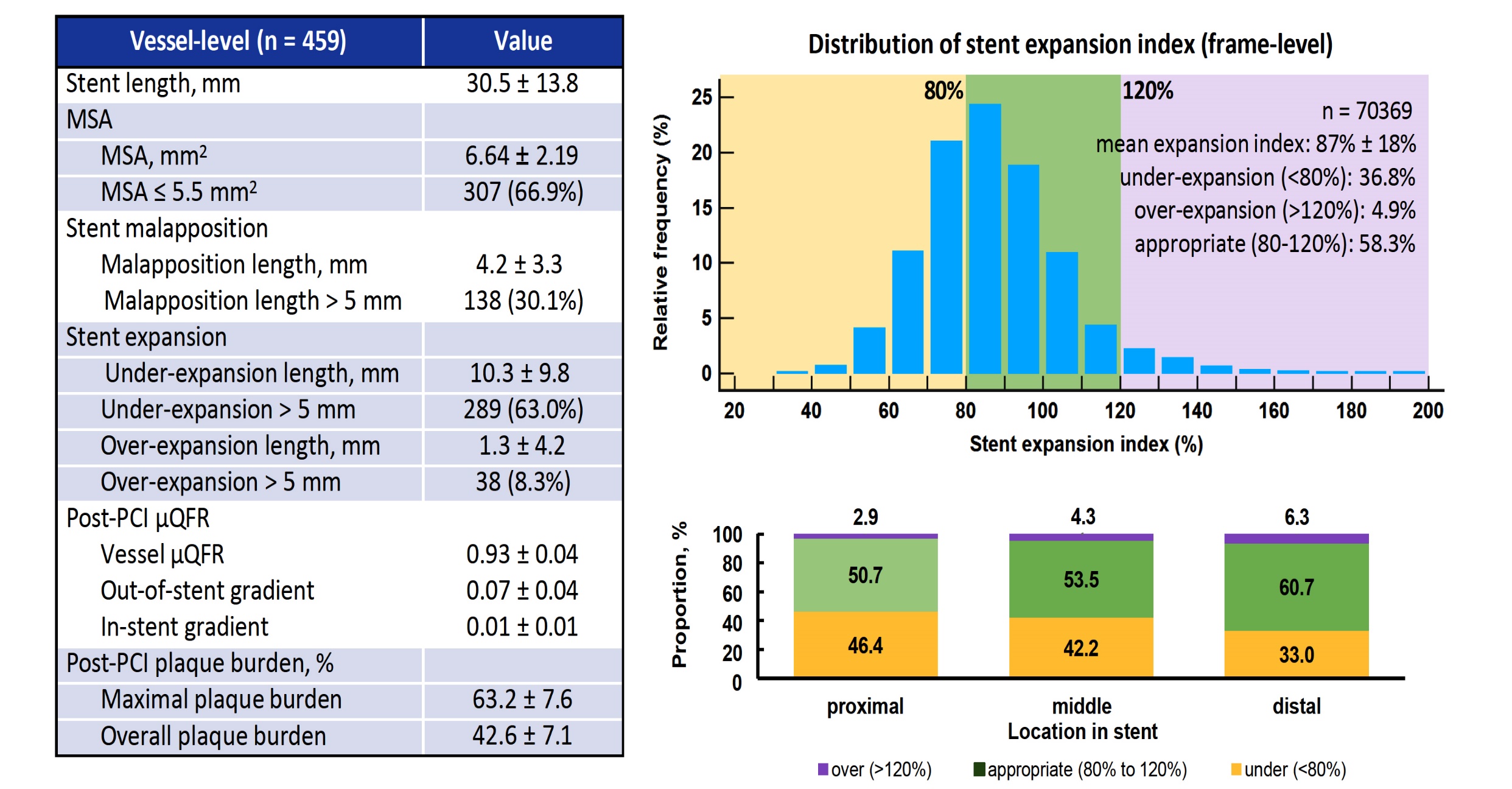 Tu S, EuroPCR 2023
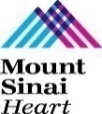 FLAVOUR Trial: Post-PCI µQFR, Stent Parameters
For Predicting 2-Year TVF
Tu S, EuroPCR 2023
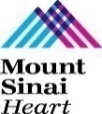 FLAVOUR Trial: Stent Over-Expansion on IVUS for Predicting 2-Year TVF
Kaplan-Meier Curves of 2-Year TVF
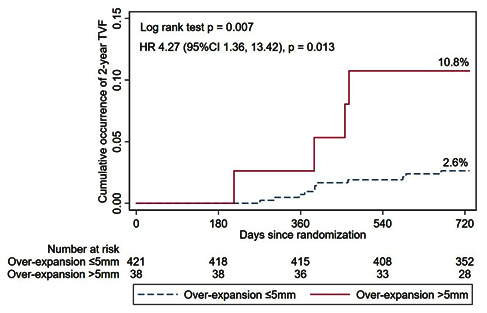 Tu S, EuroPCR 2023
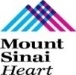 Latest Issues in Coronary Intervention
Interventional Trials from EuroPCR 2023:
    Define Flair 5-Yr, FAME 3 3-Yr, EBC Main 3-Y   
    PICCOLETO II 3-Yr, Post-PCI QFR in Flavour    
             
 Focused review of the month
 Calcified Nodule Imaging and Outcomes: 
     Impact of Eruptive vs Non-eruptive calcified nodule 
     morphology on acute and long-term outcomes after 
     stenting
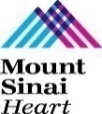 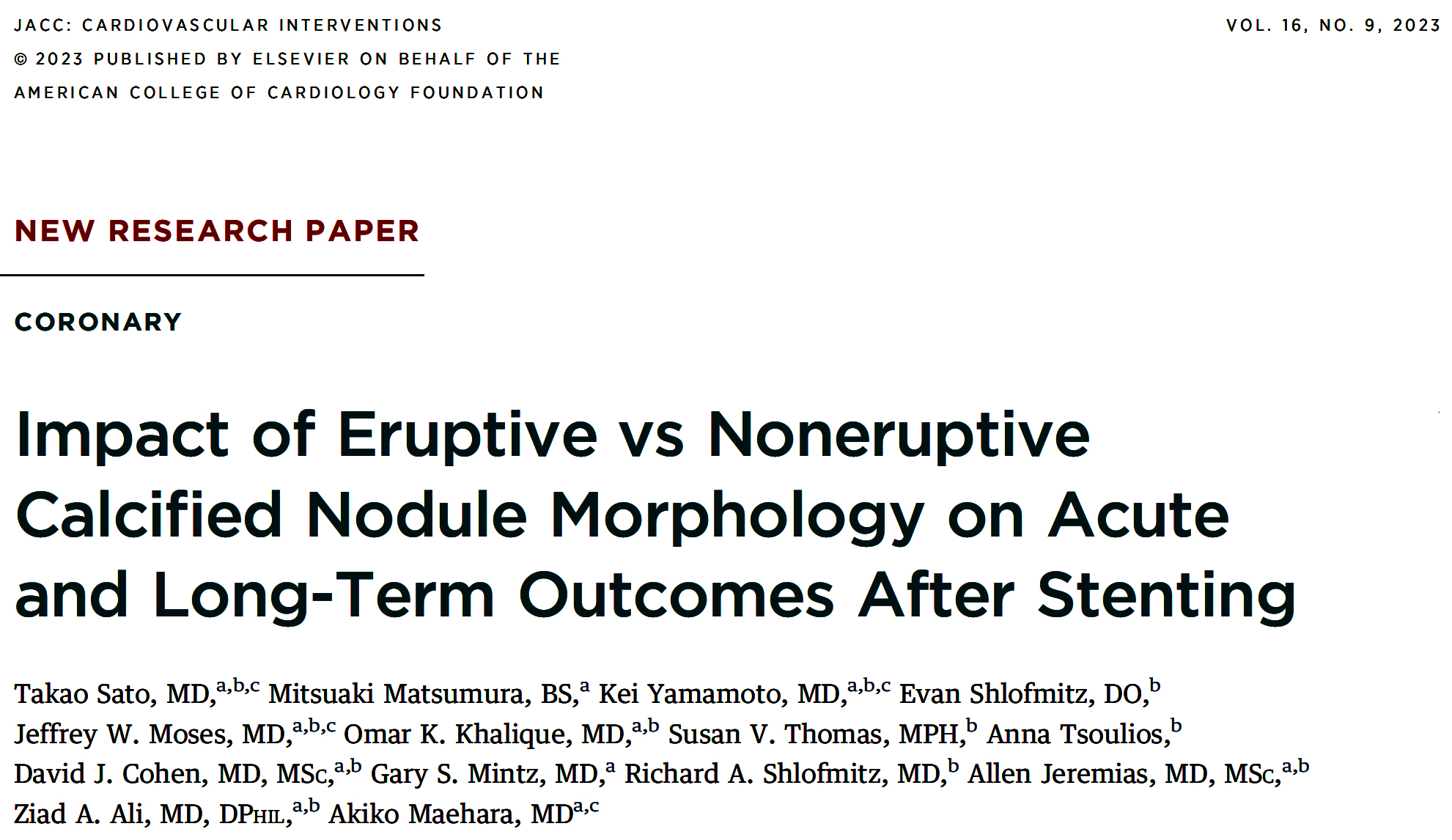 Representative Images of Eruptive CN and Noneruptive CN
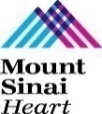 Noneruptive CN (Healed chronic stage)
Eruptive CN (Early stage)
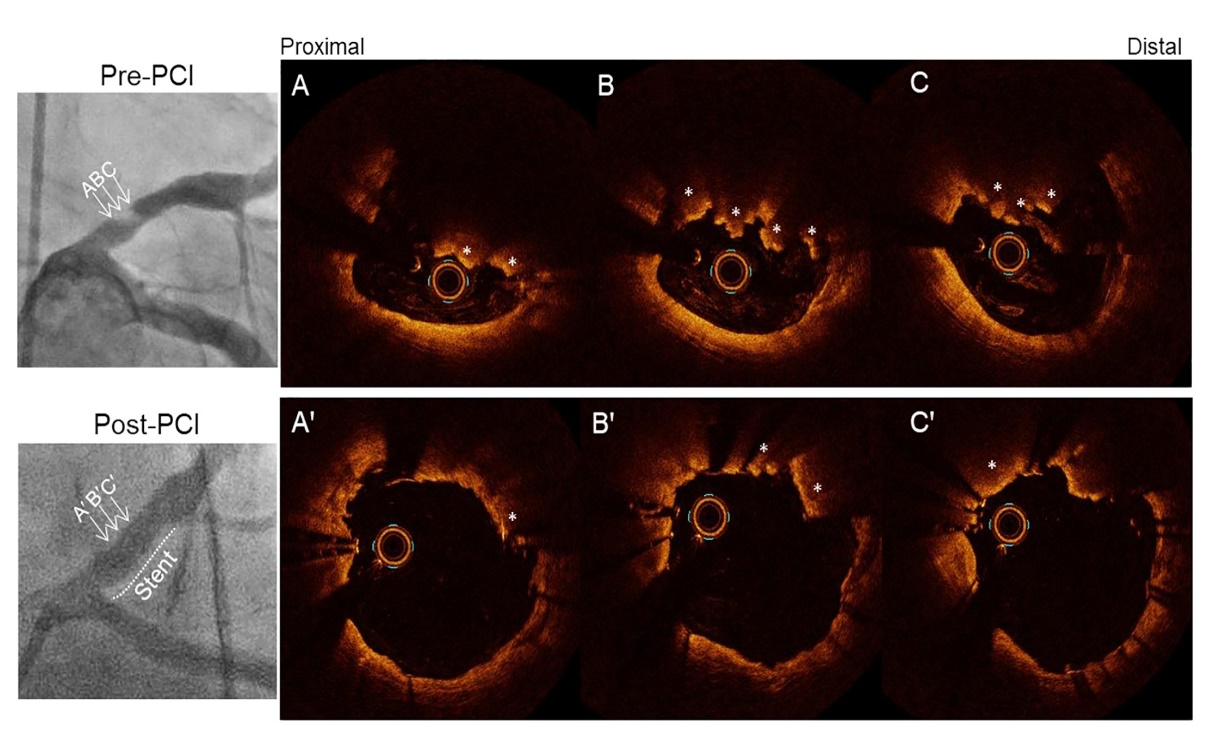 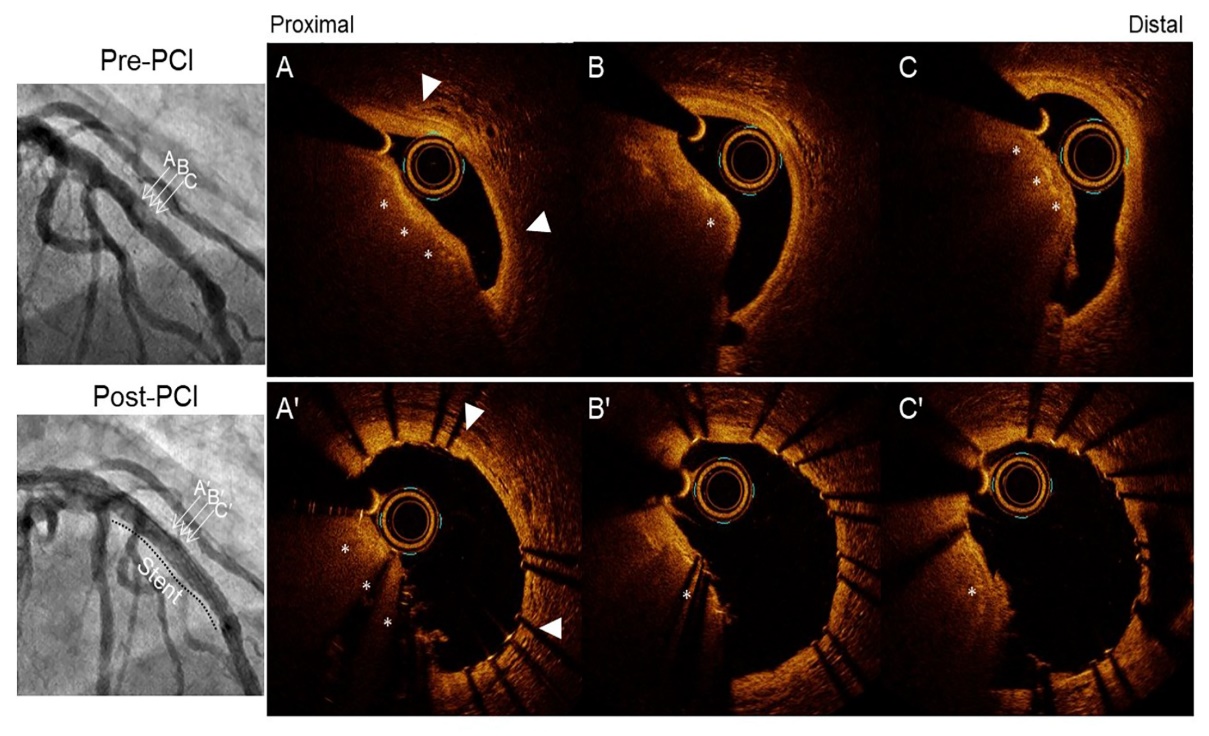 Sato et al., J AM Coll Cardiol Intv 2023;16:1024
Coronary Artery Distribution of Calcified Nodules
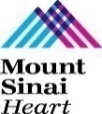 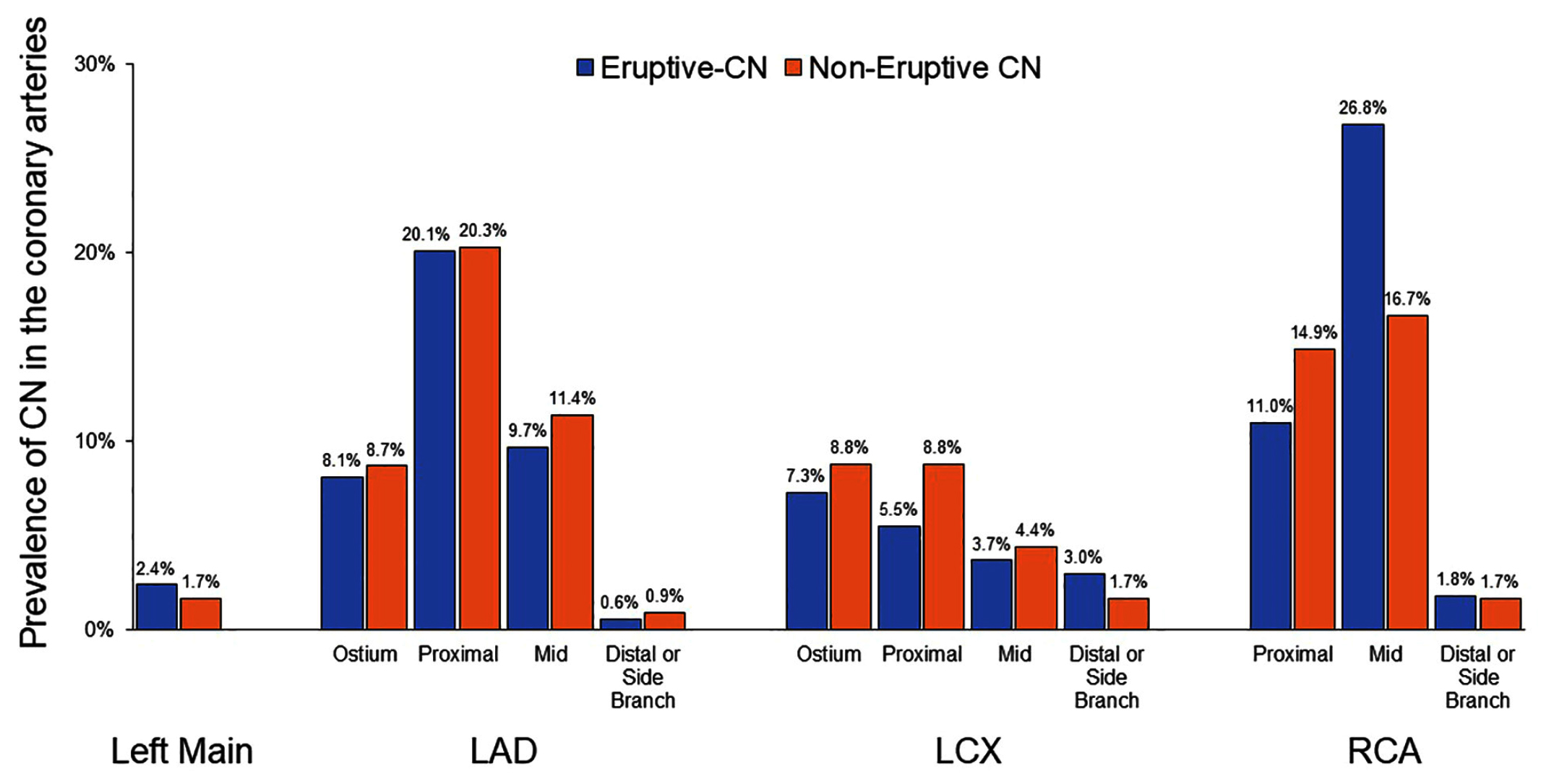 Sato et al., J AM Coll Cardiol Intv 2023;16:1024
Angiographic Characteristics and Procedural Details
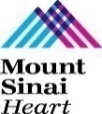 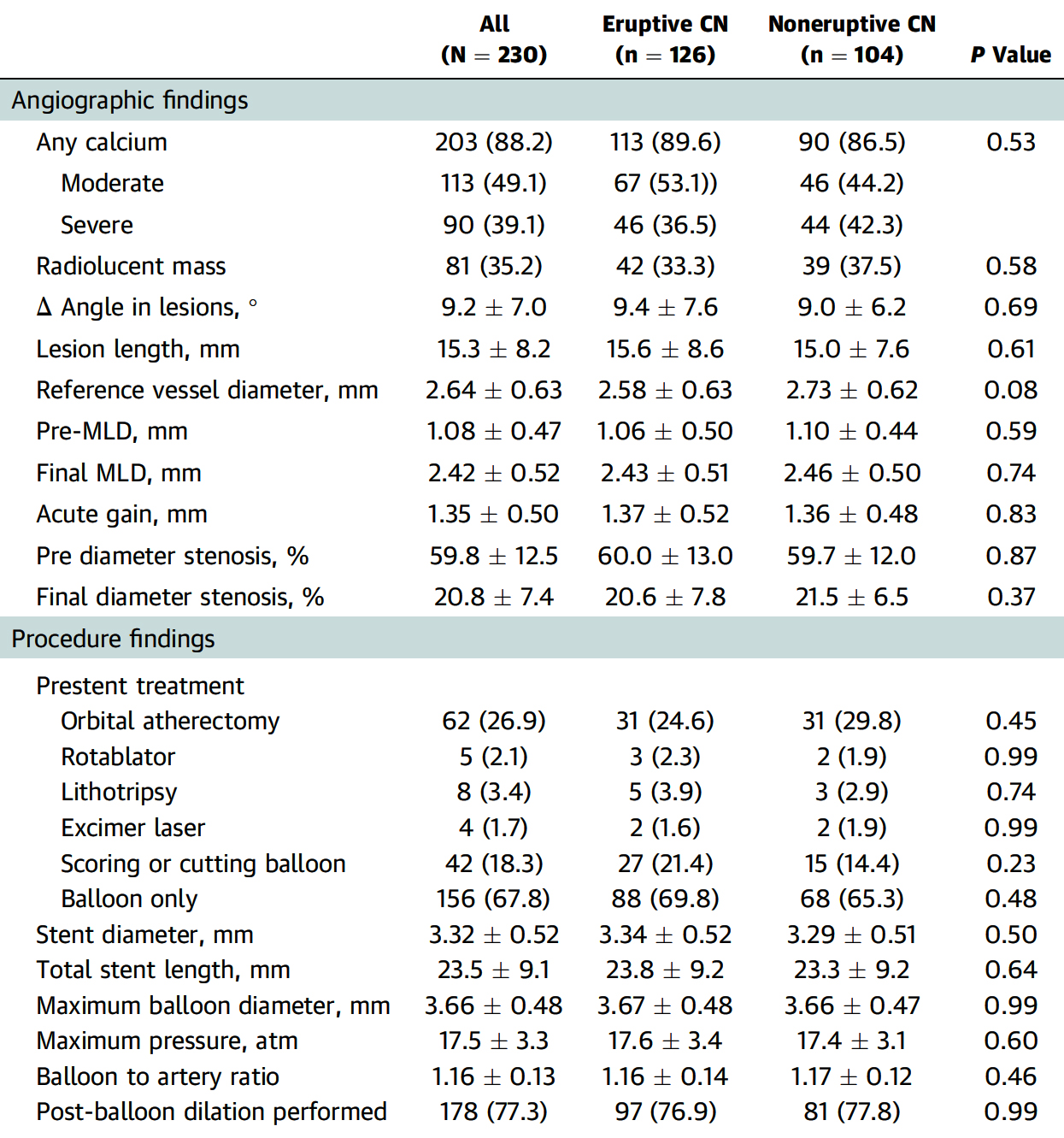 Sato et al., J AM Coll Cardiol Intv 2023;16:1024
Optical Coherence Tomography (OCT) Findings
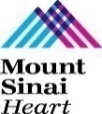 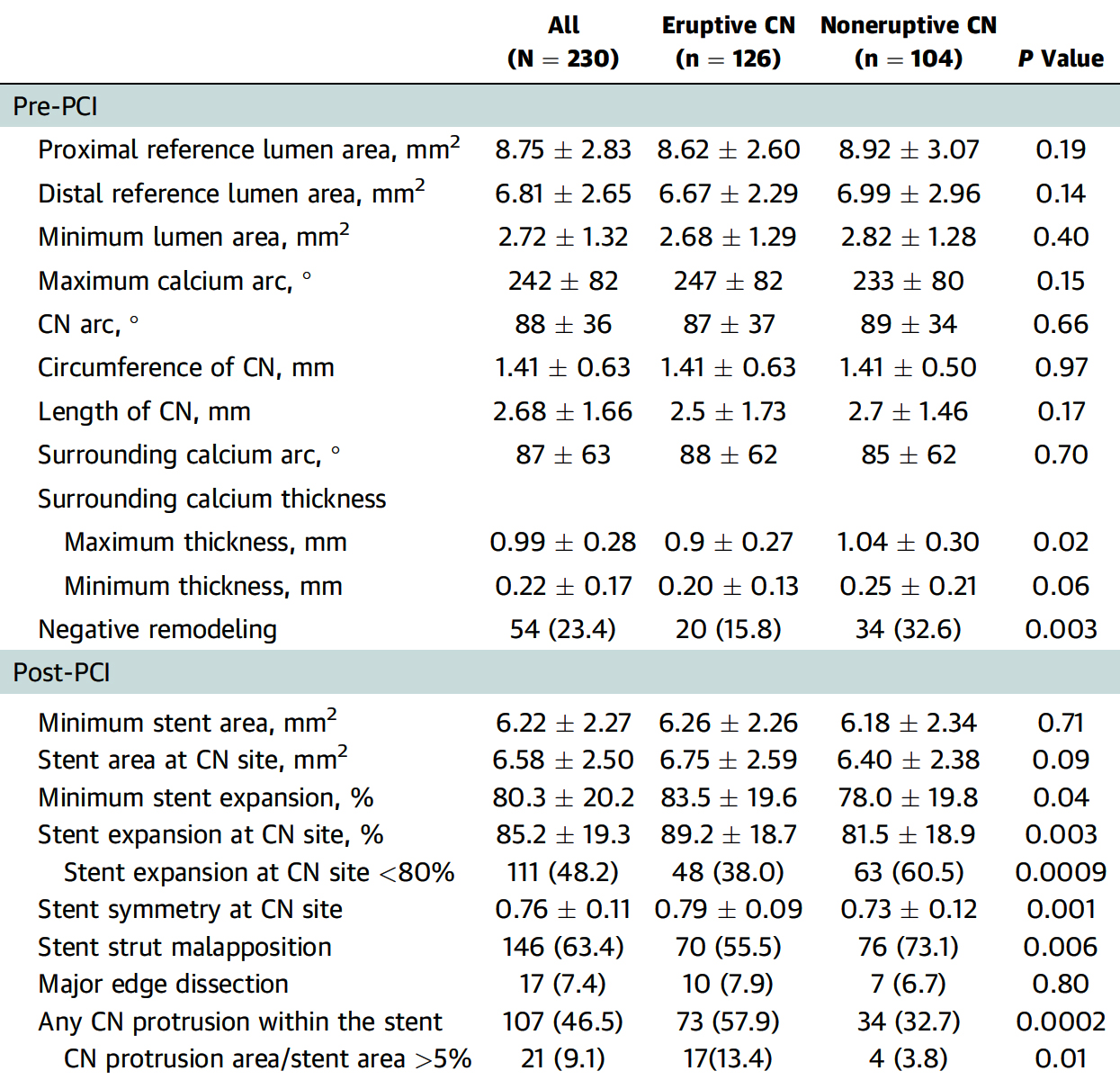 Sato et al., J AM Coll Cardiol Intv 2023;16:1024
CN Deformation Post-PCI
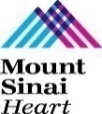 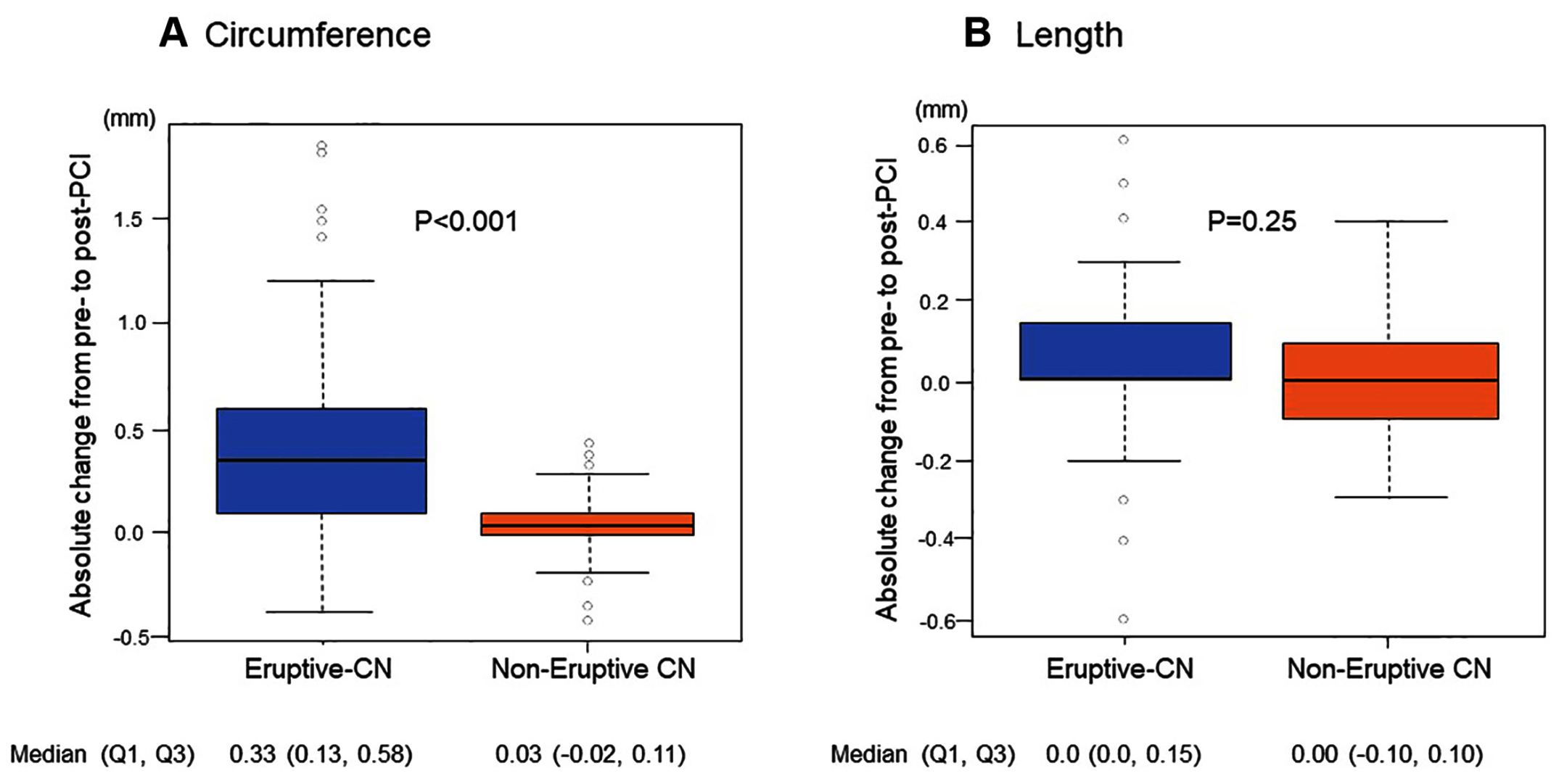 Absolute changes in the CN circumference pre-PCI and Post-PCI in the eruptive CN and Noneruptive CN groups. Changes  in the CN circumference in the eruptive CN group is significantly larger than that in the noneruptive CN group.

Absolute changes in the longitudinal length of CN pre-PCI and post-PCI in the eruptive CN and noneruptive CN groups. There is no difference in the change in the longitudinal length of CN between eruptive CN and Noneruptive CN groups
Sato et al., J AM Coll Cardiol Intv 2023;16:1024
2-Year Clinical Outcomes
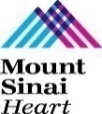 p=0.11
p=0.04
%
p=0.15
NS
Sato et al., J AM Coll Cardiol Intv 2023;16:1024
The Relationship Between Timing of TLR and Angiographic Radiolucent Mass
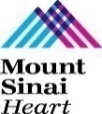 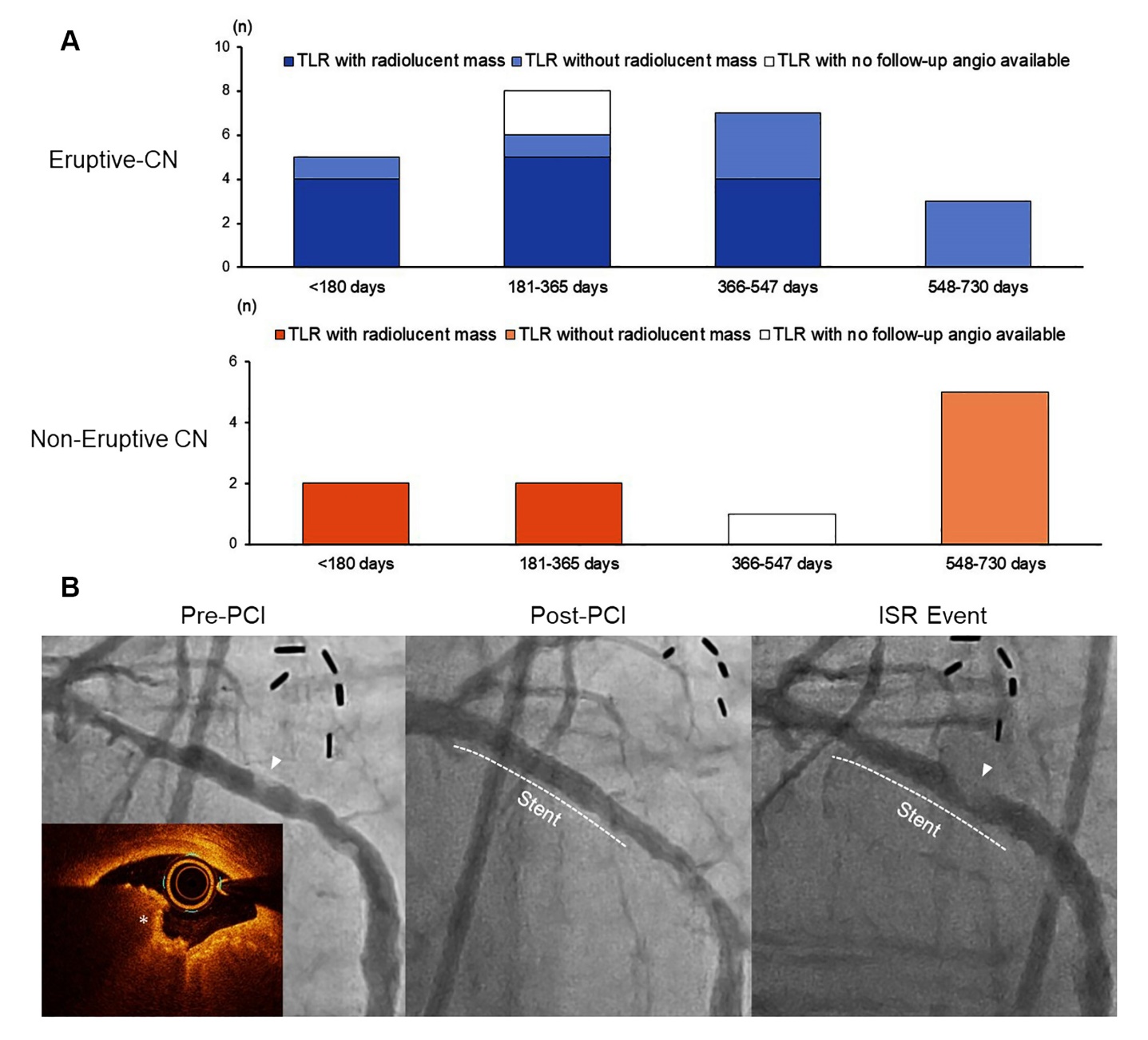 Radiolucent masses are more frequently observed in early TLR.

Representative case with pre-PCI angio showing a radiolucent mass (white arrow) and OCT confirms an eruptive CN (white asterisk).

      6 mos later, pt presented with new onset chest pain, coronary angio reveals a radiolucent mass within the stent (white arrowhead) indicating reprotruding of the CN
Sato et al., J AM Coll Cardiol Intv 2023;16:1024
Clinical and Morphologic Factors Associated With 2-Yr 
TLF in the Multivariable Hazards Model
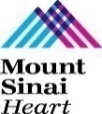 Sato et al., J AM Coll Cardiol Intv 2023;16:1024
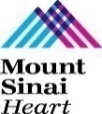 Study Findings and Outcomes
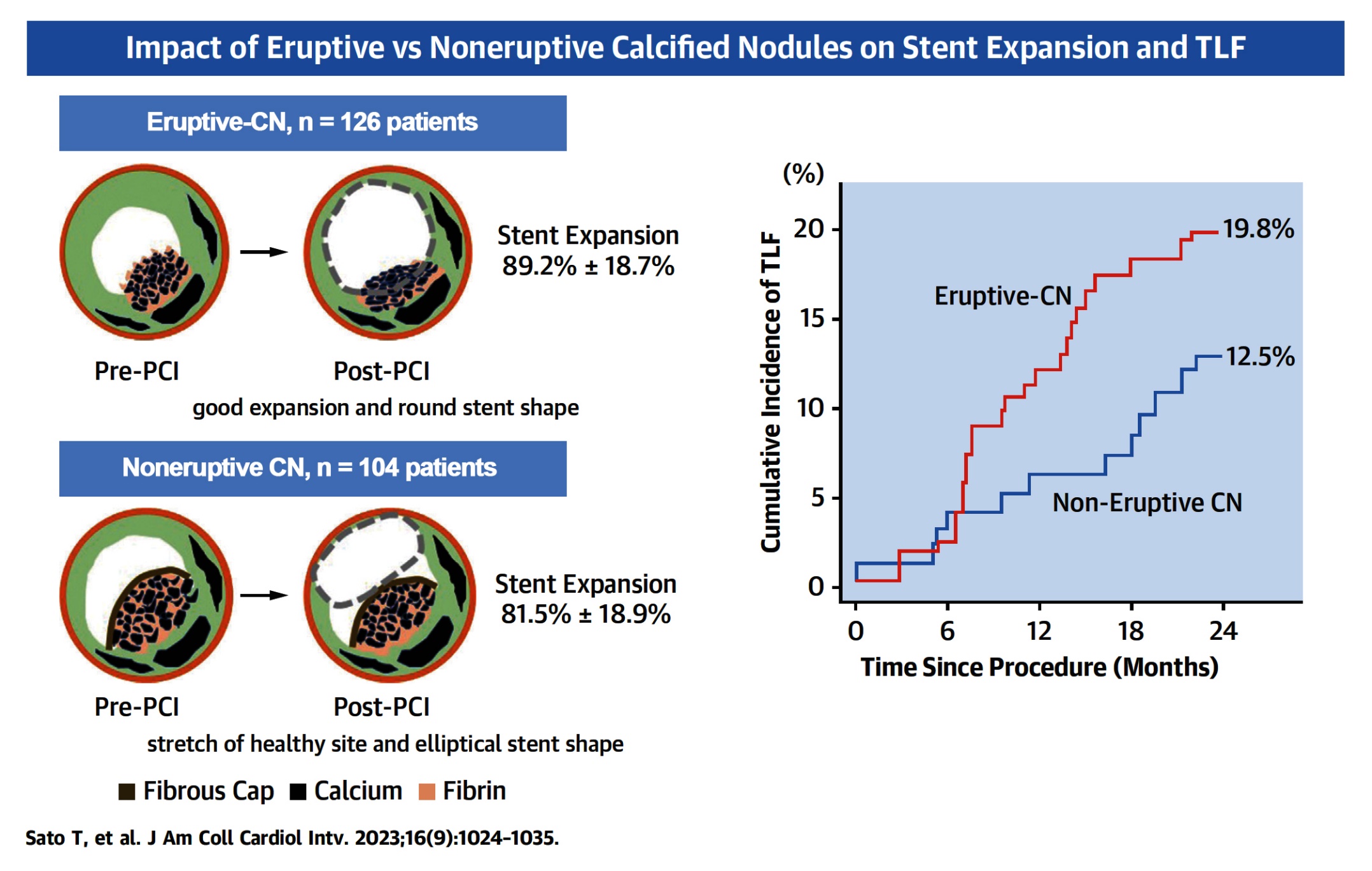 Sato et al., J AM Coll Cardiol Intv 2023;16:1024
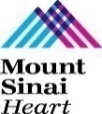 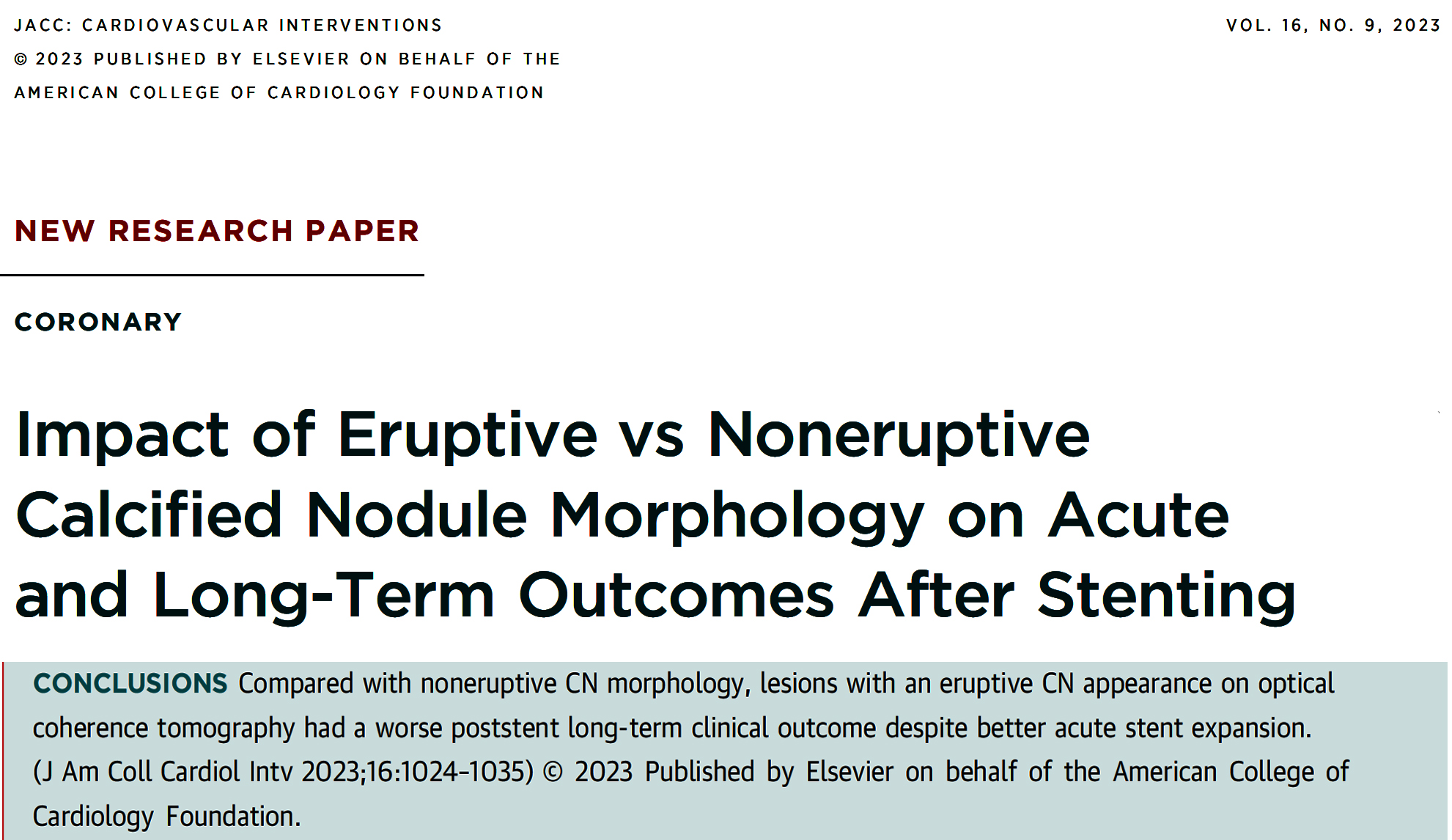 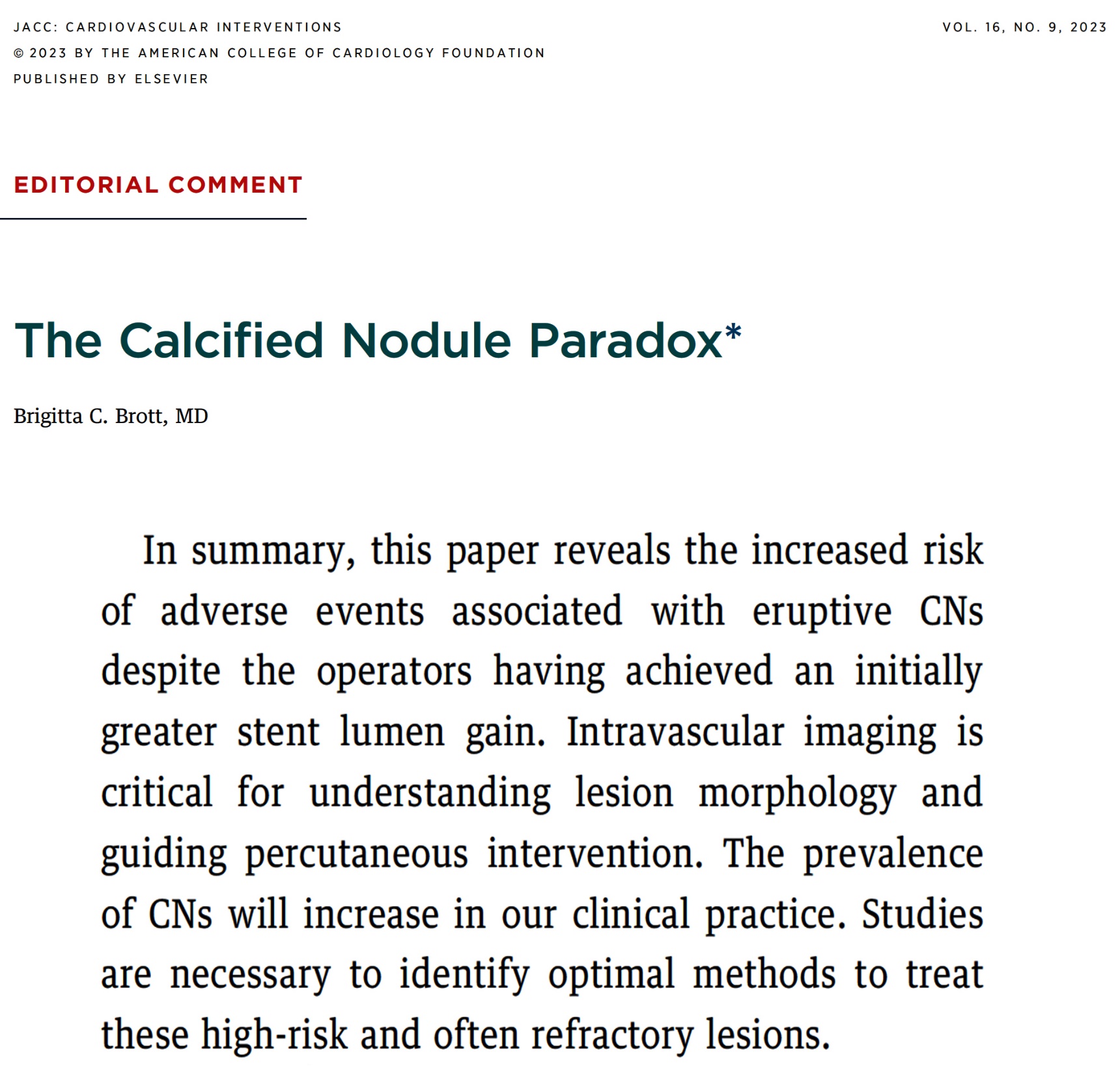 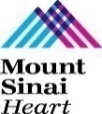 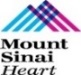 Take Home Message:Interventional Trials from EuroPCR 2023 and Impact of Ca+ nodule morphology on acute and long-term outcomes after stenting
iFR vs FFR for overall MACE at 5-yrs:
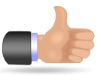 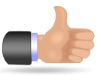 iFR vs FFR for mortality and Total TLR at 5-yrs:
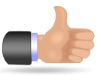 CABG vs FFR guided PCI for MV CAD at 3 years:
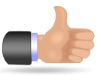 Stepwise provisional vs Dual stenting for dLM @3 yrs:
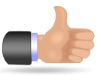 DCB over DES in small vessels @ 3yrs:
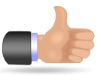 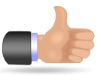 Calcific nodules (CN) are being increasingly recognized by imaging during PCI in 5-30% of ca+ lesions, and many cause ACS. Eruptive CN seems to represent early stage of atherosclerosis vs established staged for noneruptive CN. Both CN behaves differently to PCI; eruptive CN has better stent expansion & CN deformation but higher TLR/TVF at f/u. Hence appropriate treatment of CN during PCI is vital.
[Speaker Notes: HbA1c in]
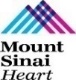 Question # 1
Following statement is false regarding the outcomes of iFR vs FFR at 5 years in the Define Flair trial;

 Similar MACE rates between 2 groups at 5 years
 Similar MI rates between 2 groups at 5 years
 Similar Mortality rates between 2 groups at 5 years
 Similar Unplanned revascularization between 2 groups at 5 ys
 Higher overall TLR in iFR gp vs FFR gp at 5 years
The correct answer is C
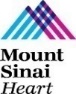 Question # 2
Following statement is false regarding the results of FAME 3 trial comparing FFR guided PCI vs CABG at 3 years;

A. Similar mortality between 2 groups

B. Similar stroke rates between 2 groups

C. Higher TLR in PCI gp vs CABG gp

D. Trend towards higher MACE in PCI gp vs CABG gp
 
E.  Similar MI rates in PCI gp vs CABG gp
The correct answer is E
,
[Speaker Notes: er]
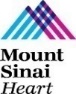 Question # 3
Following statement is incorrect regarding the short and 2-year outcomes of Eruptive vs Noneruptive CN encountered during OCT guided PCI;

 Better stent expansion in eruptive vs noneruptive CN

 More uniform/circular stent expansion in eruptive vs noneruptive CN

 No impact of atheroablation in both types of CN

 Lower TLR in eruptive vs noneruptive CN at 2 years

 Less negative remodeling in eruptive vs noneruptive CN
The correct answer is D
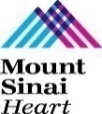 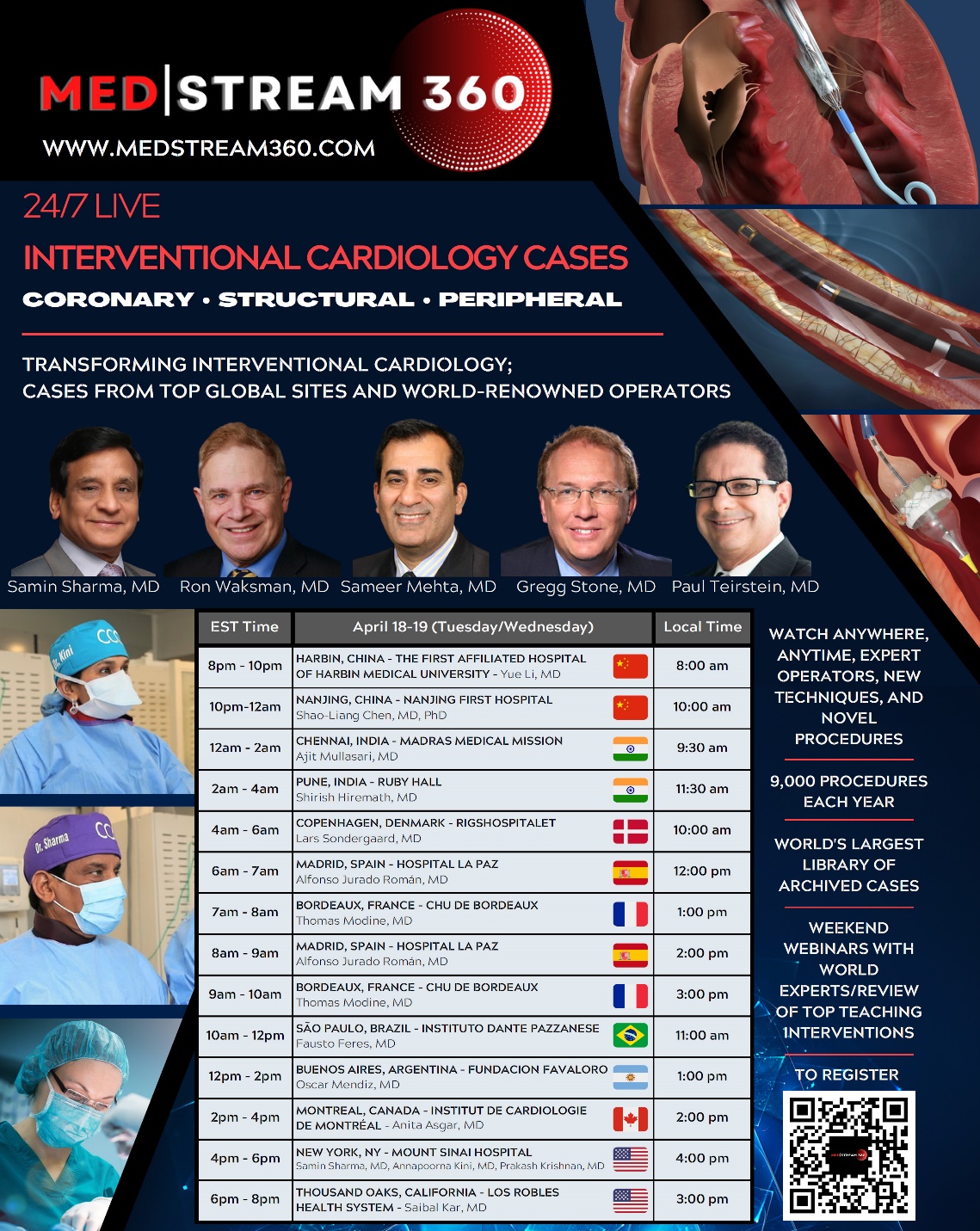 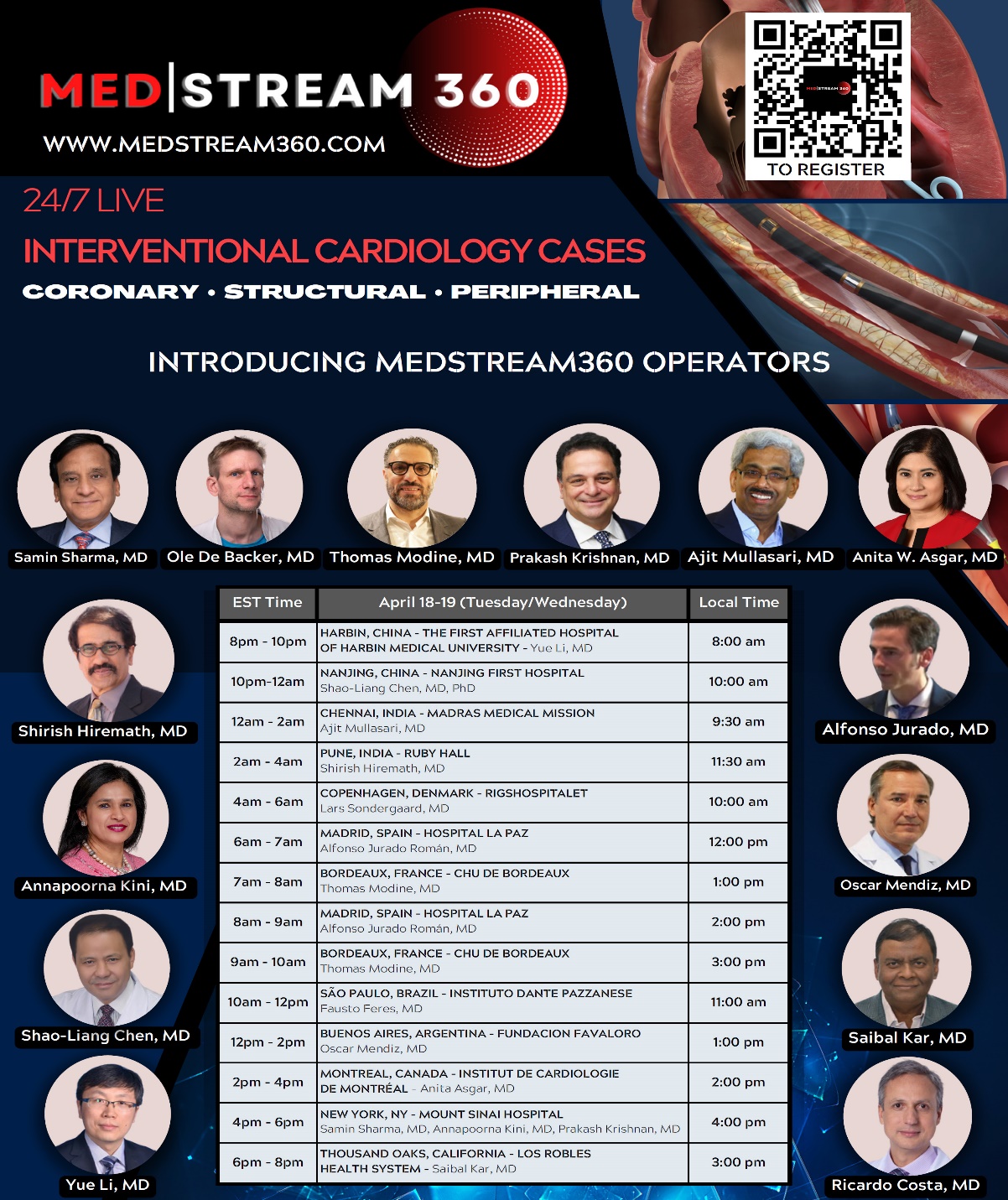 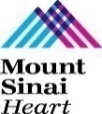 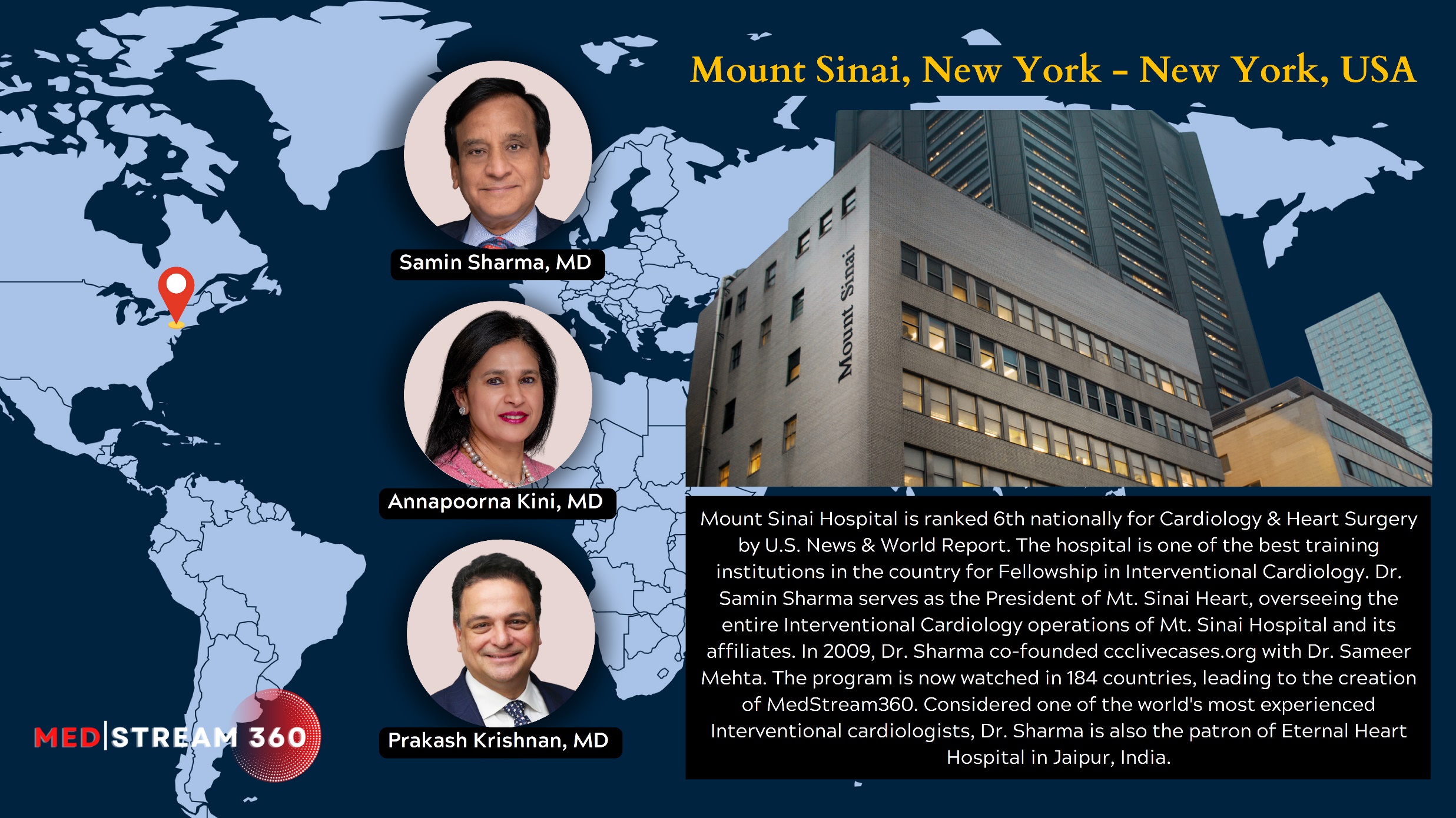 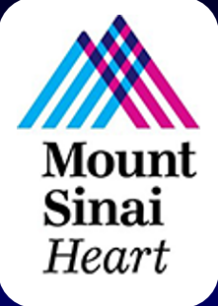 Growing Library of Educational Applications
Learn more at CardiologyApps.com
Already released and past 76,500 downloads...
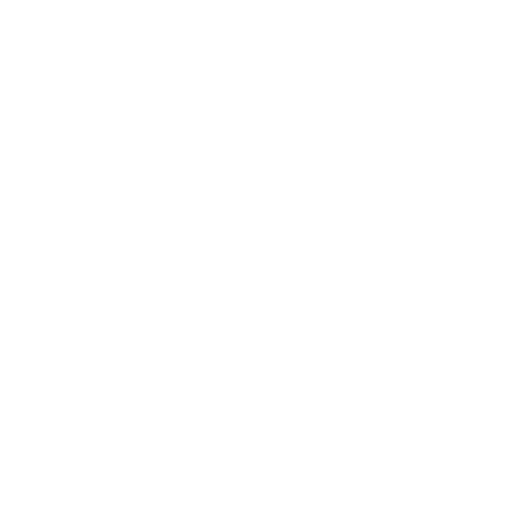 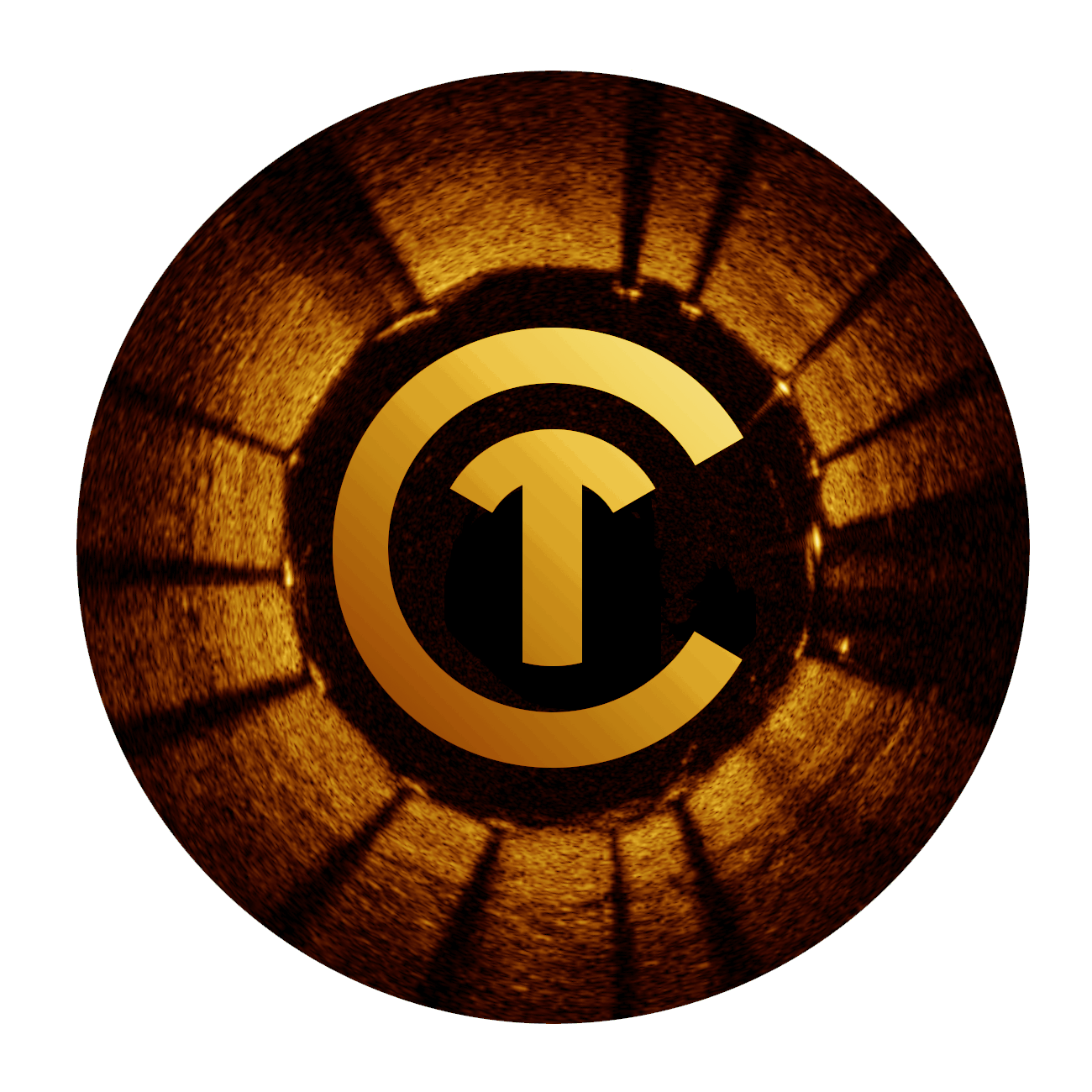 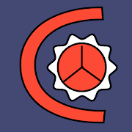 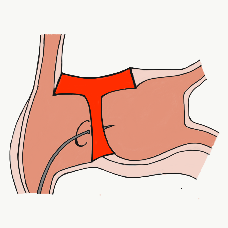 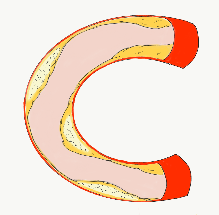 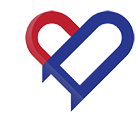 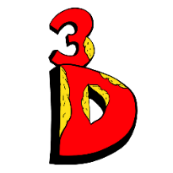 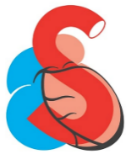 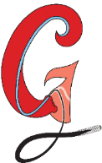 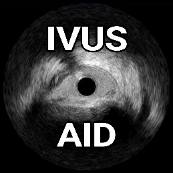 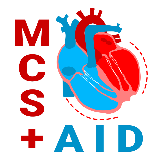 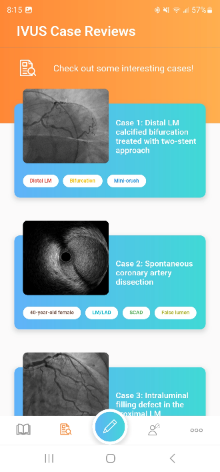 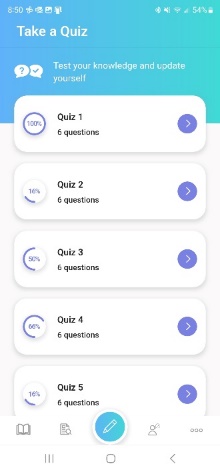 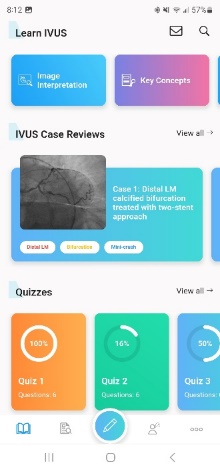 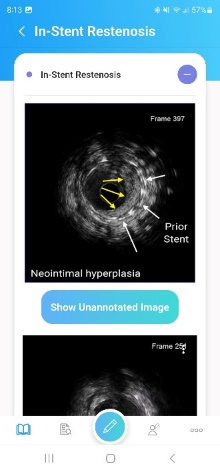 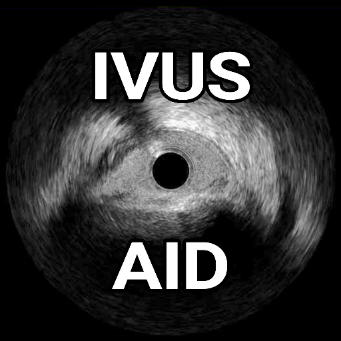 Newly released:
IVUSAID
Also
AngioAID 3D
HemodynamicsAID
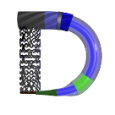 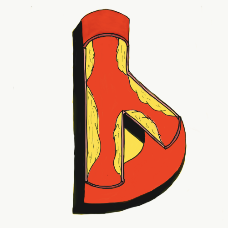 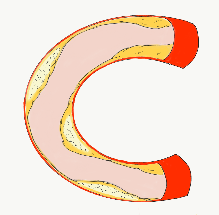 With more
coming soon!!!
DeviceAID
Mobile app
Updated
BifurcAID
(to Android)
Updated
CalcificAID